Variable Rate Irrigation
Pork and Dairy Farms
Wesley M. PorterExtension Irrigation Specialist
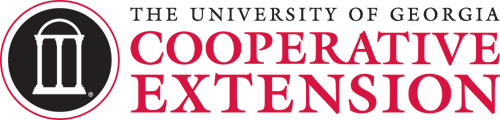 What If We Had the Ability To:
Develop Irrigation Management Zones
Apply correct and relevant amounts of irrigation to these zones
Apply no water to non-cropped areas
The Solution is Variable Rate Irrigation
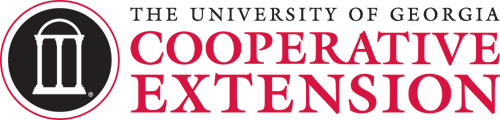 Variable Rate Irrigation
Variable Rate Irrigation also known as VRI or Precision Irrigation
The controlled application of irrigation water over a particular area, based on observed or measured conditions.
Varied rates
On/Off
Scheduling Rates based on perceived or measured water requirements of sub-field zones:
Soil Moisture Sensors
Resistive or Capacitance
Leaf Canopy Sensors
Remote Sensing
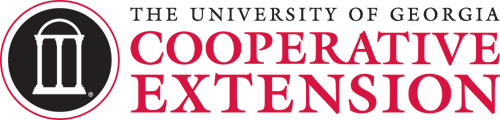 Variable Rate Irrigation
In this case the predominate use will be to control the irrigation system on/off over particular areas:
Wet Areas
Overlapping Areas
Non-Crop areas (Roads, Structures, waterways, ditches etc.)
Sensitive Areas
Field Variability
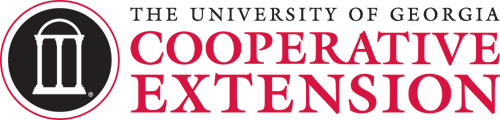 Variable Rate Irrigation:  Wet Areas
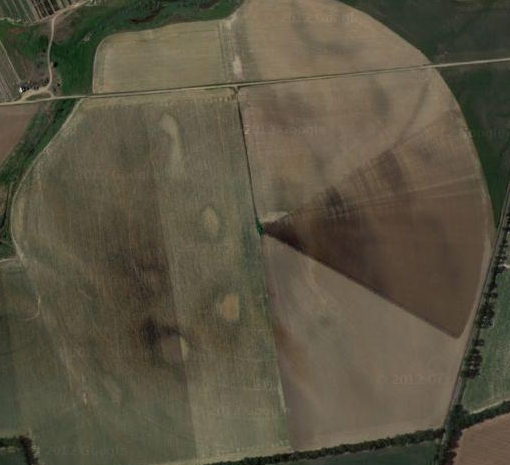 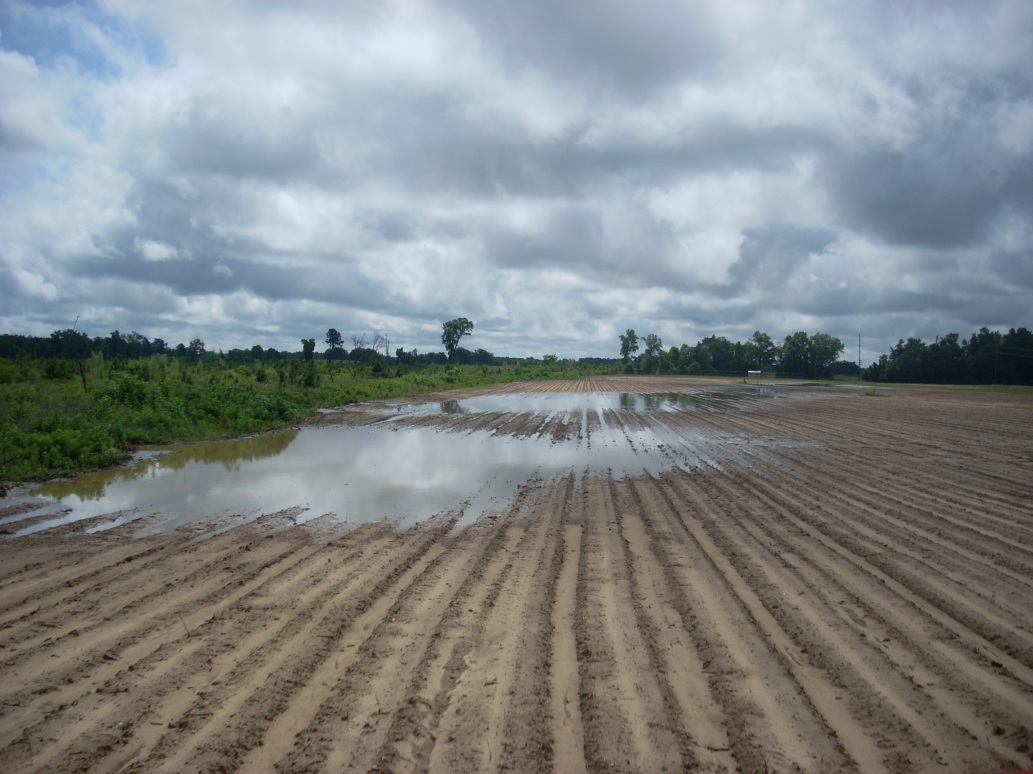 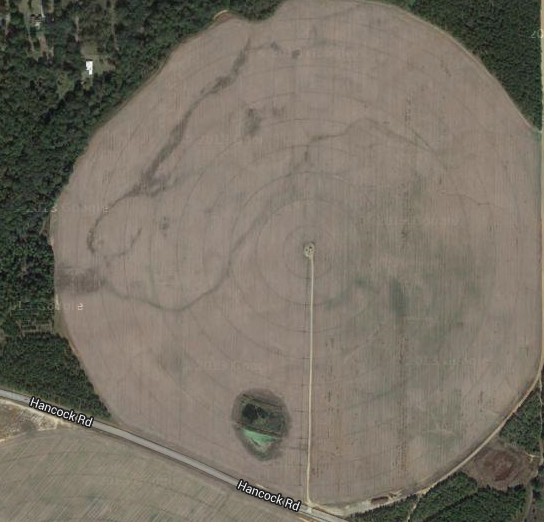 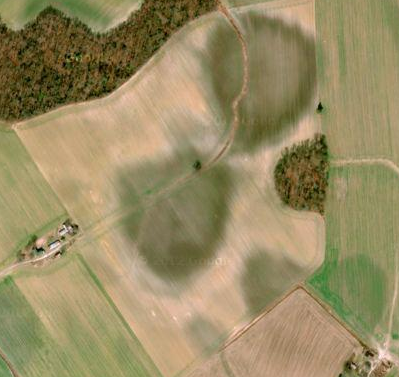 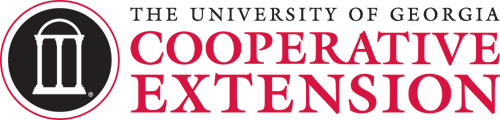 Variable Rate Irrigation:  Overlap
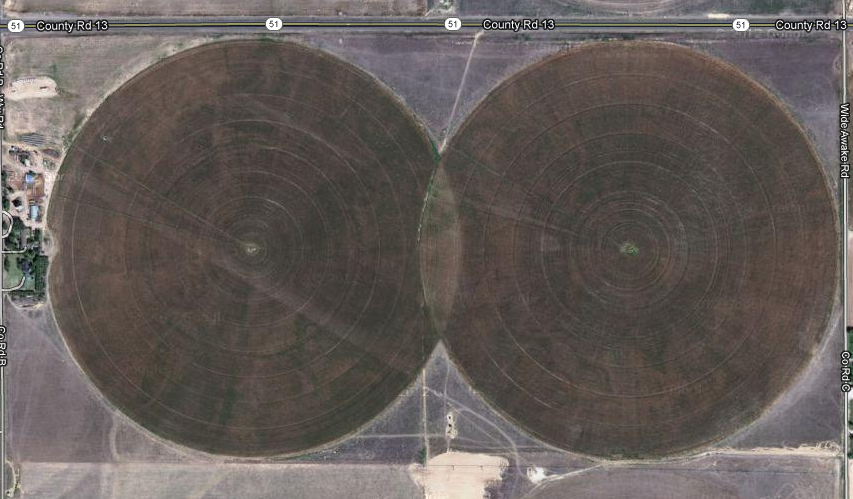 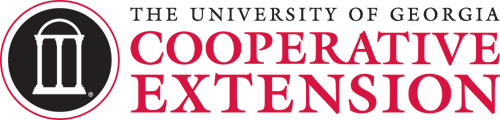 Variable Rate Irrigation:  Non-Crop Areas
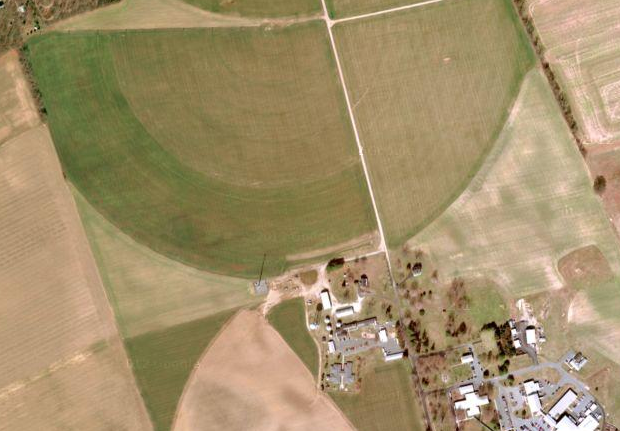 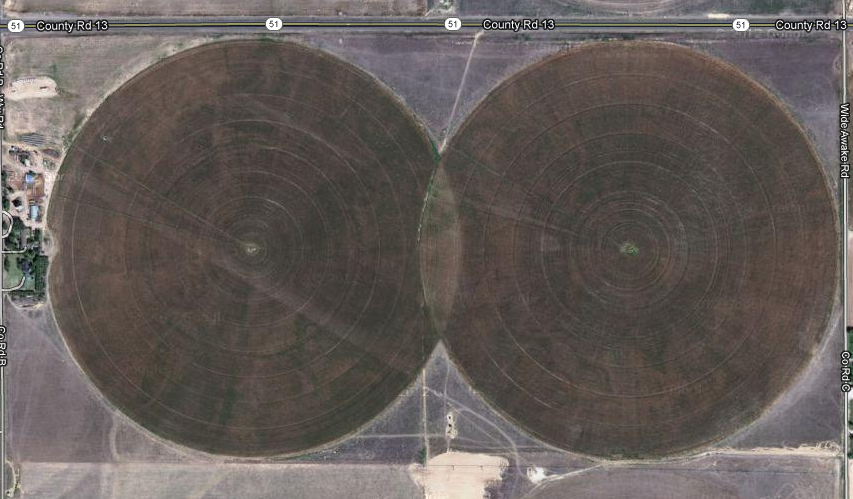 Non-Crop Area:  House or building
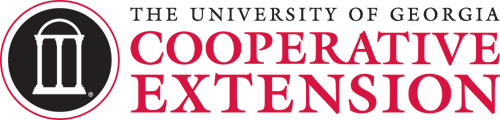 Variable Rate Irrigation:  Variability
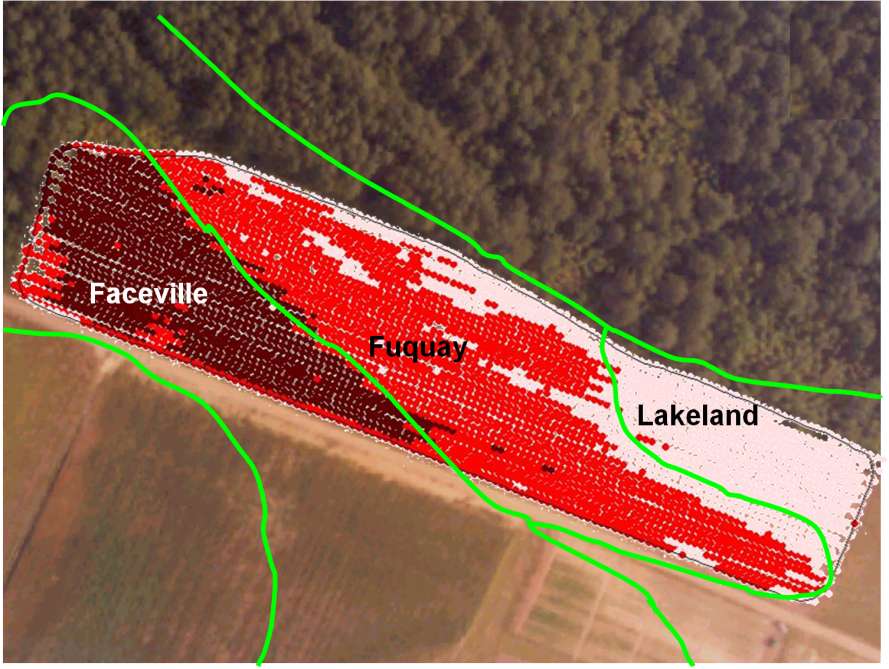 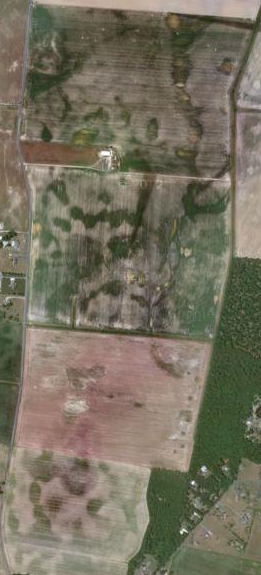 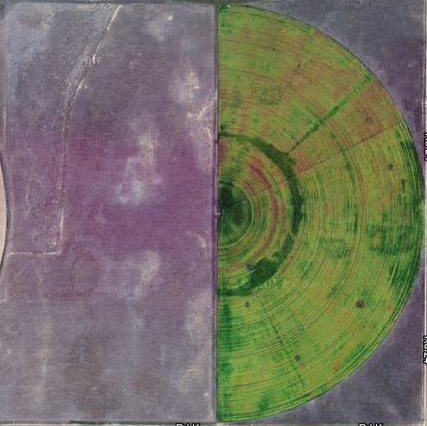 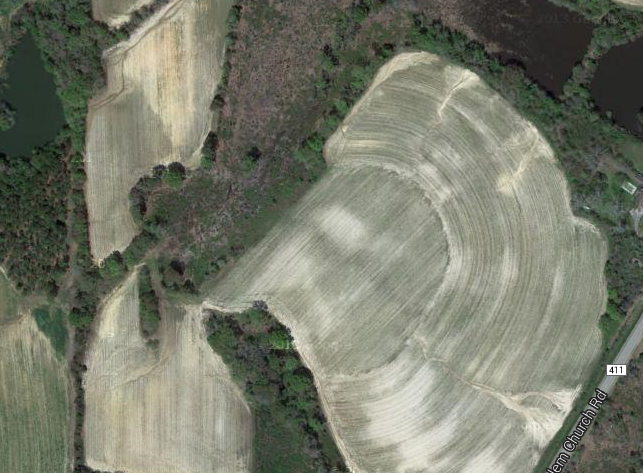 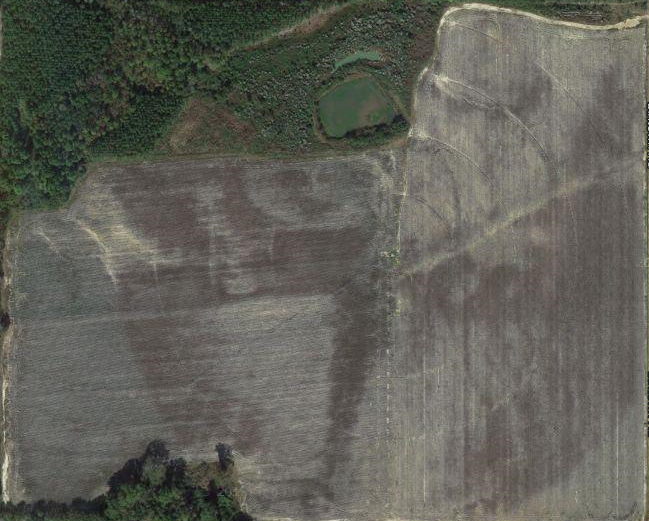 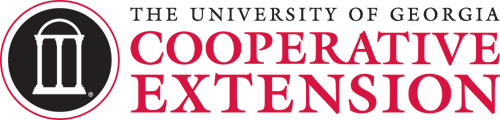 Variable Rate Irrigation:  Variability
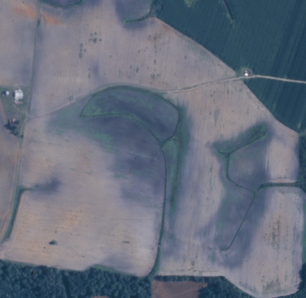 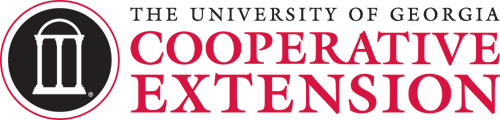 Variable Rate Irrigation:  Variability
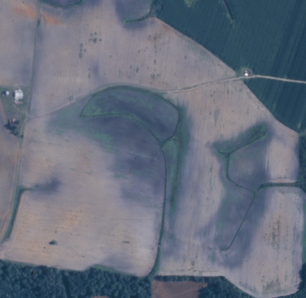 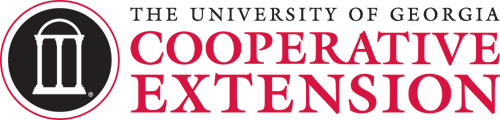 Variable Rate Irrigation:  Variability
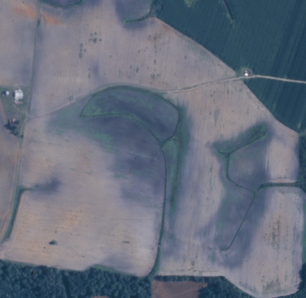 Drainage
Ditches
Lighter,
Drier Soil
Heavier,
Wetter Soil
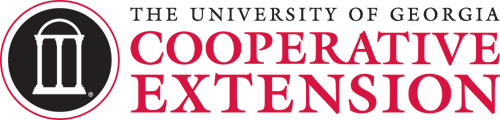 Variable Rate Irrigation:  Variability
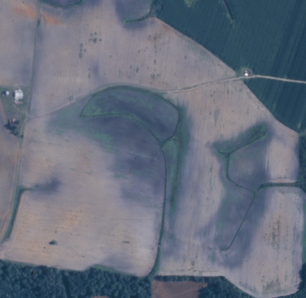 Overlapping
Pivots
Non-cropped
Area
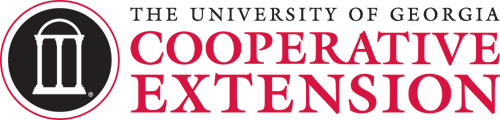 How Does VRI Work?
Retrofits onto existing center pivot/lateral systems
Integrates GPS positioning into a control system 
Control system cycles individual sprinklers or groups of sprinklers ON & OFF (duty cycle, seconds ON per minutes).
System travel speed
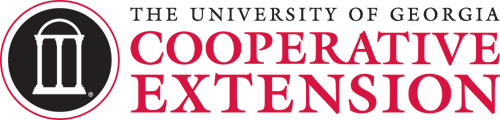 How Does VRI Work?
A VR system requires:
A control system for each developed zone
Can consist of electronic or pneumatic valves
A control software for inputting the developed zones and supplying a control signal
Differential GPS (for accurate location of the system)
Either a variable frequency pump or pressure relief to account for changes in flow and pressure due to varying zones.
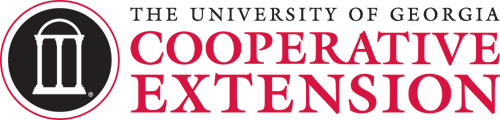 How Does VRI Work?
The controller uses the speed for the max rate required for the current zones and cycles the rest of the zones as a percentage of this rate.
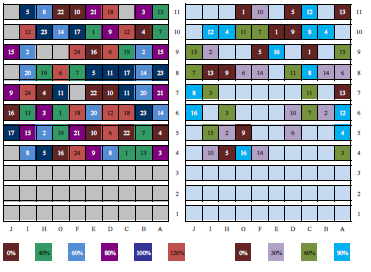 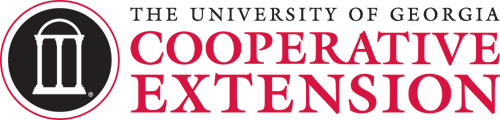 VRI
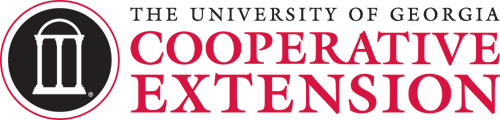 VRI
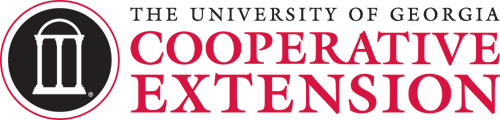 System Calibration
Little to no input needed from the user.
Can do a uniformity check.
http://www.caes.uga.edu/publications/pubDetail.cfm?pk_id=7685
The software should handle the flow rate of the system as long as nozzles are properly sized.
Can check speed vs. application rate for calibration.
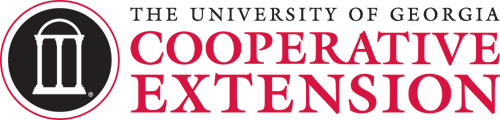 Potential Benefits
Save Water
Prevent double application
Improve irrigation management decisions
Improve efficiency (under- or over- watering)
Reduce weeds in non-cropped areas
Reduce nutrient leaching
Reduce disease in some crops
Reduce/optimize pumping costs
Increase yields
Regulatory Benefits
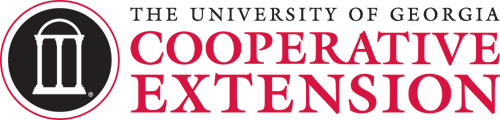 Reasons for Utilizing VRI
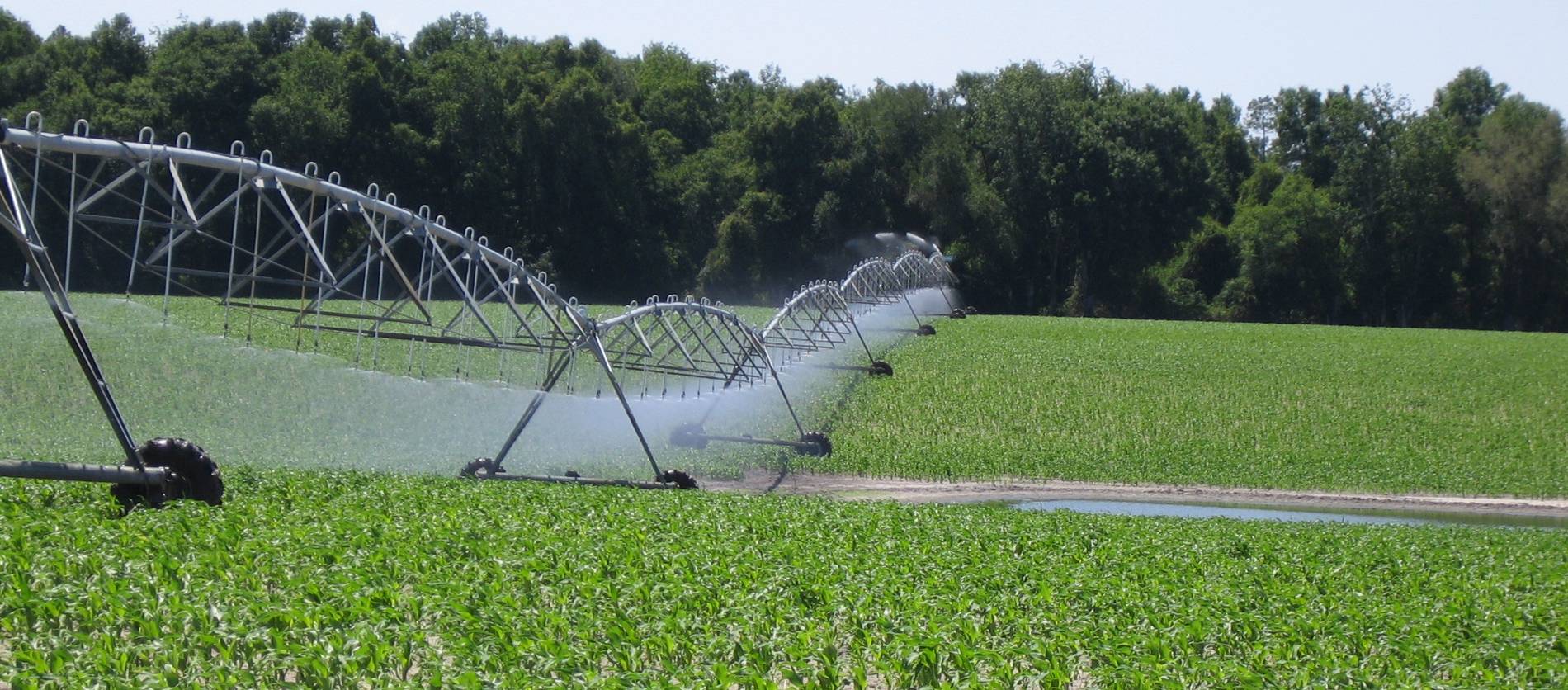 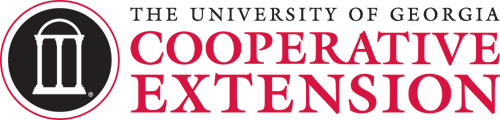 No Water Zones
Non-cropped areas not watered
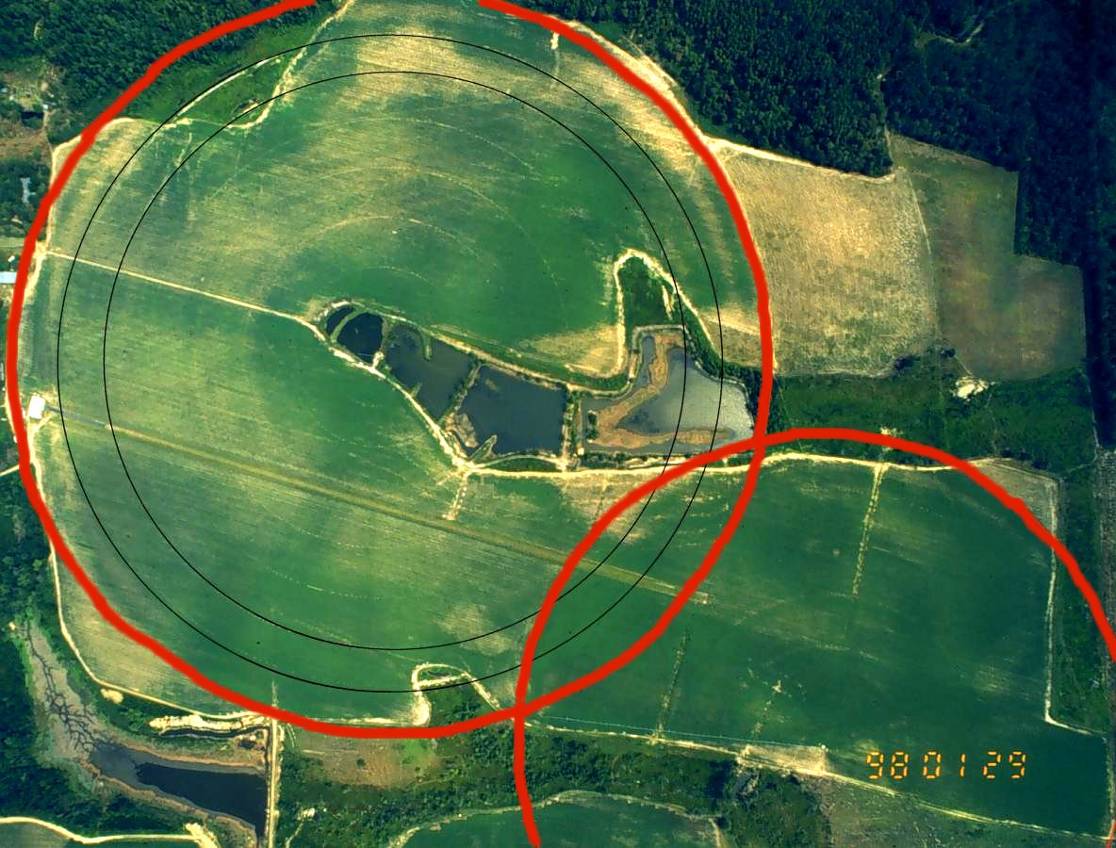 Environmentally sensitive areas not watered
Overlapping pivots
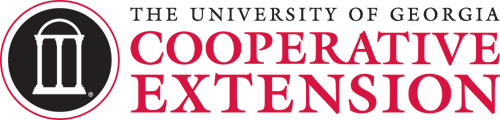 Non-cropped Areas
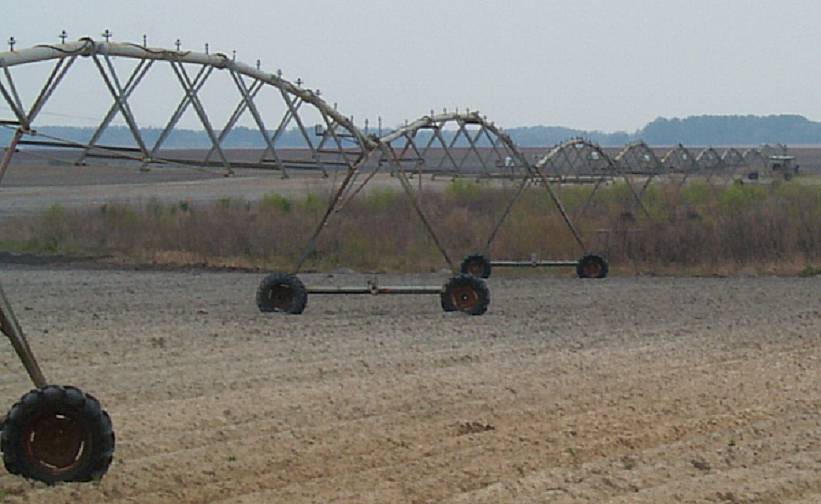 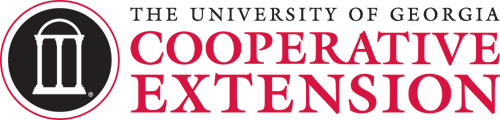 Non-cropped Areas
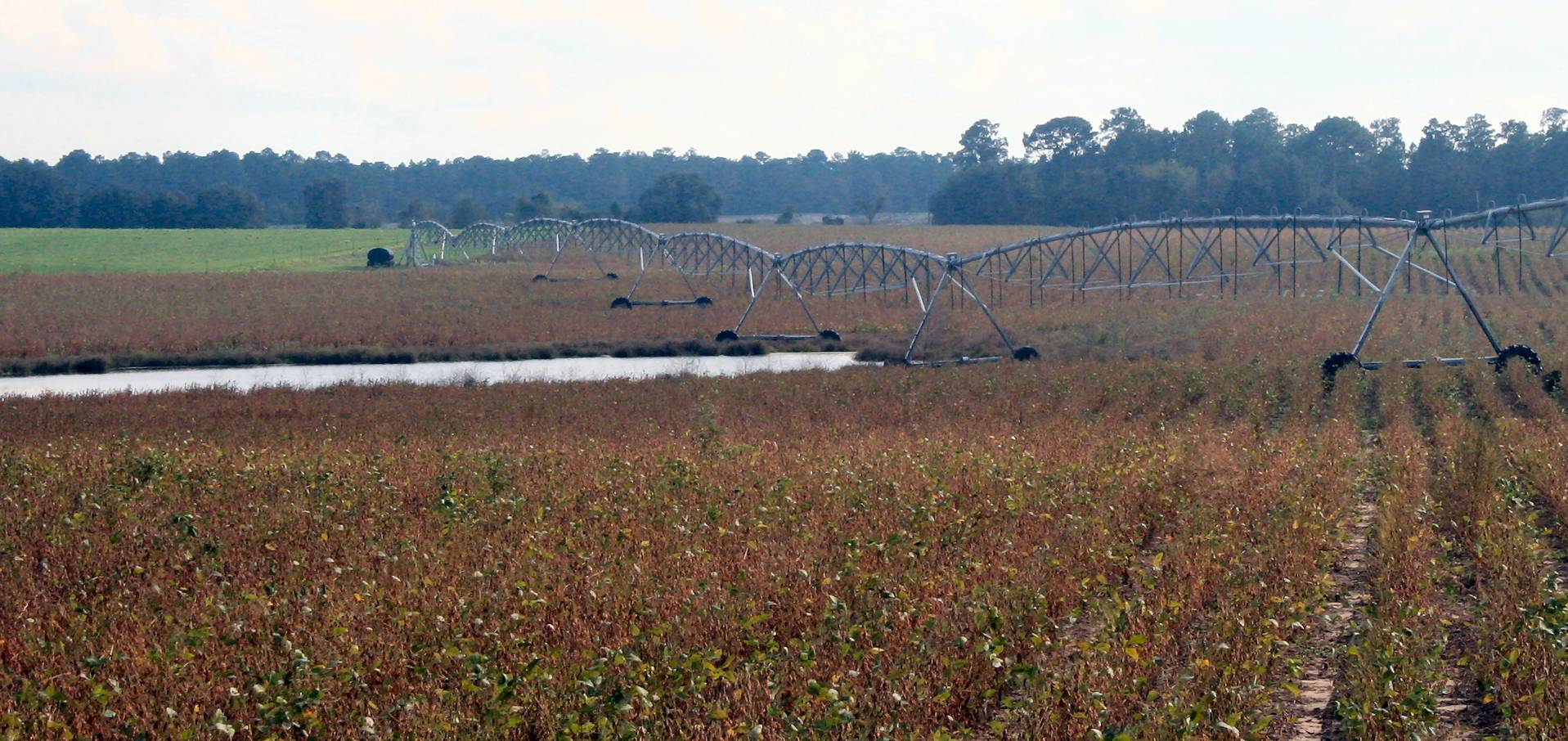 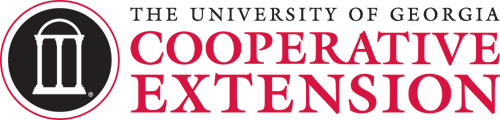 Non-cropped Areas
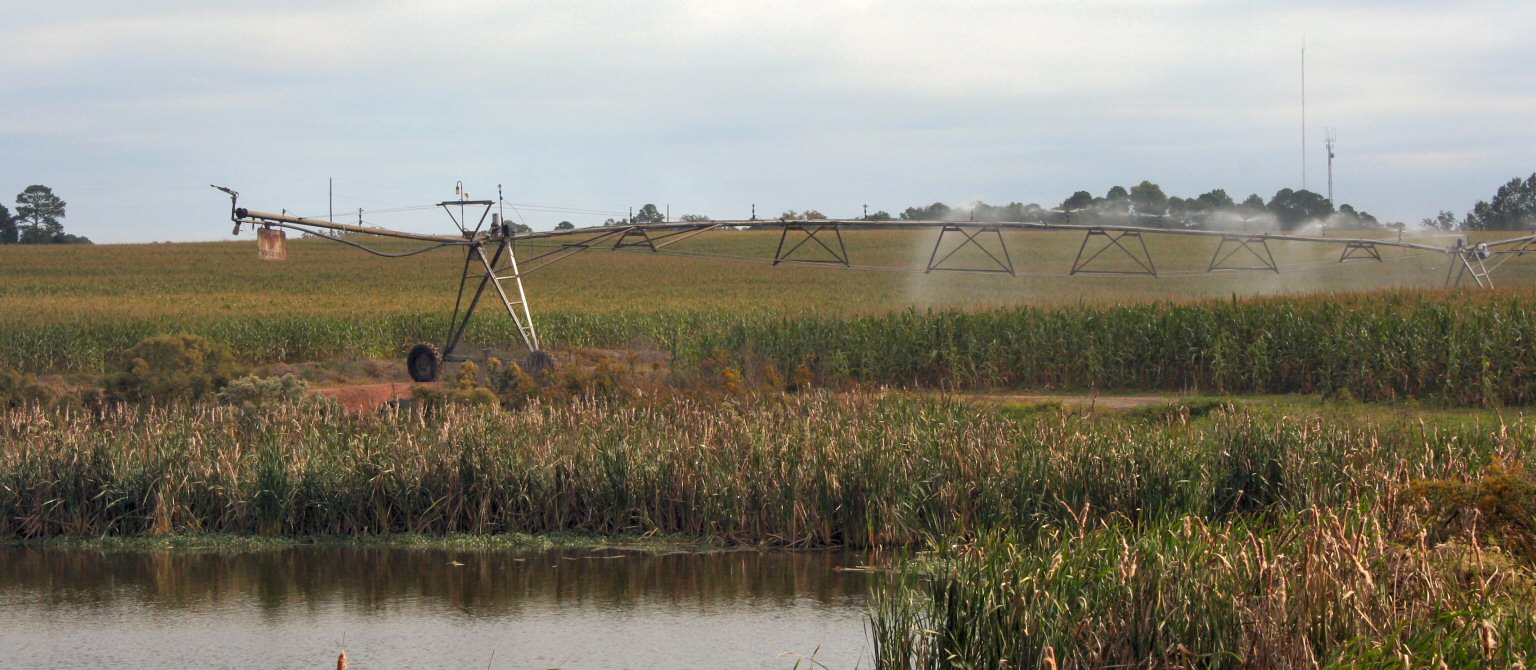 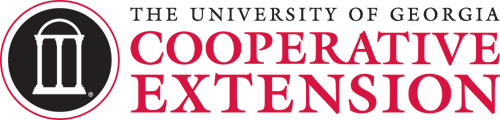 Topographical/Soil Variability
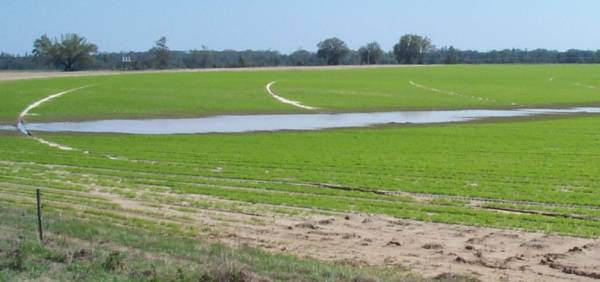 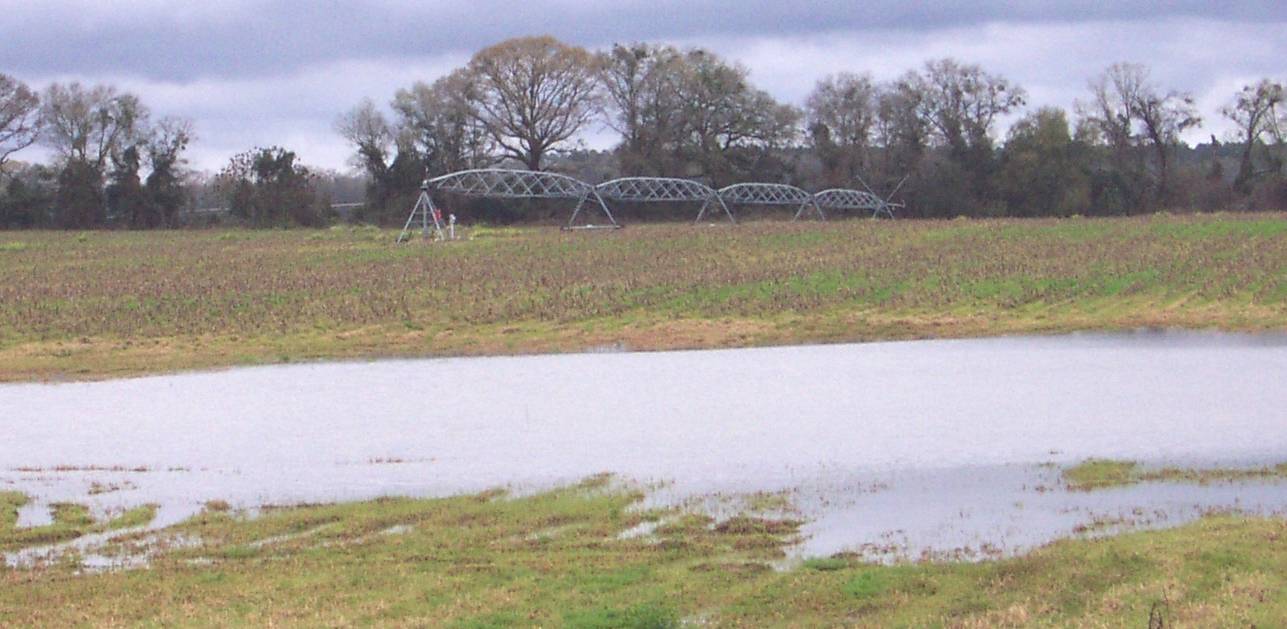 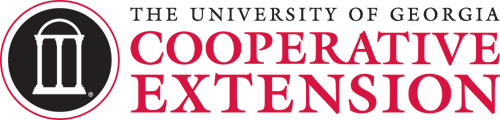 Non-cropped Areas
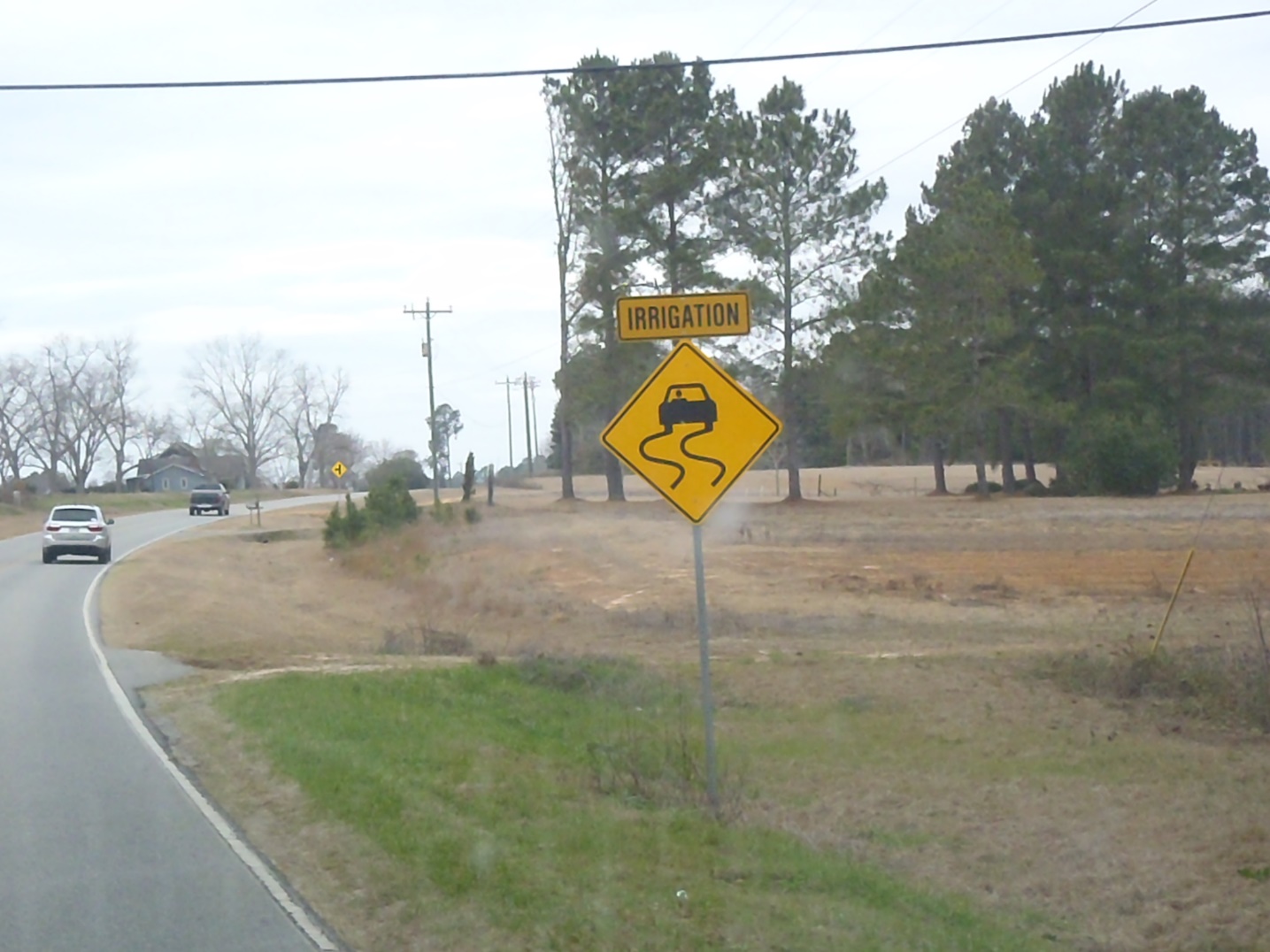 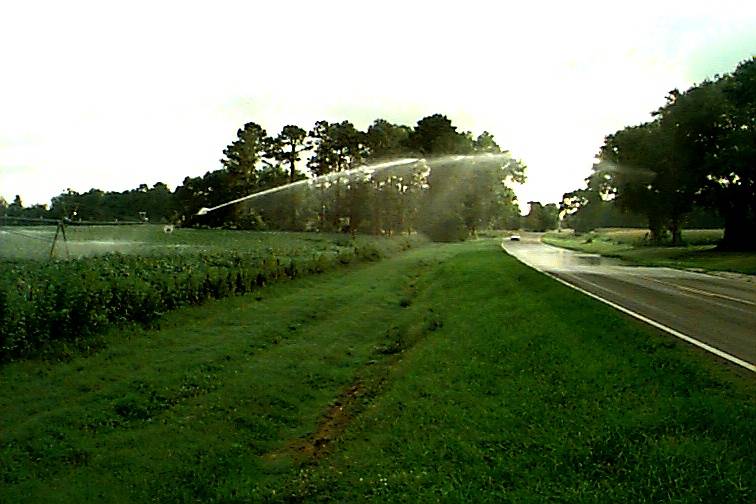 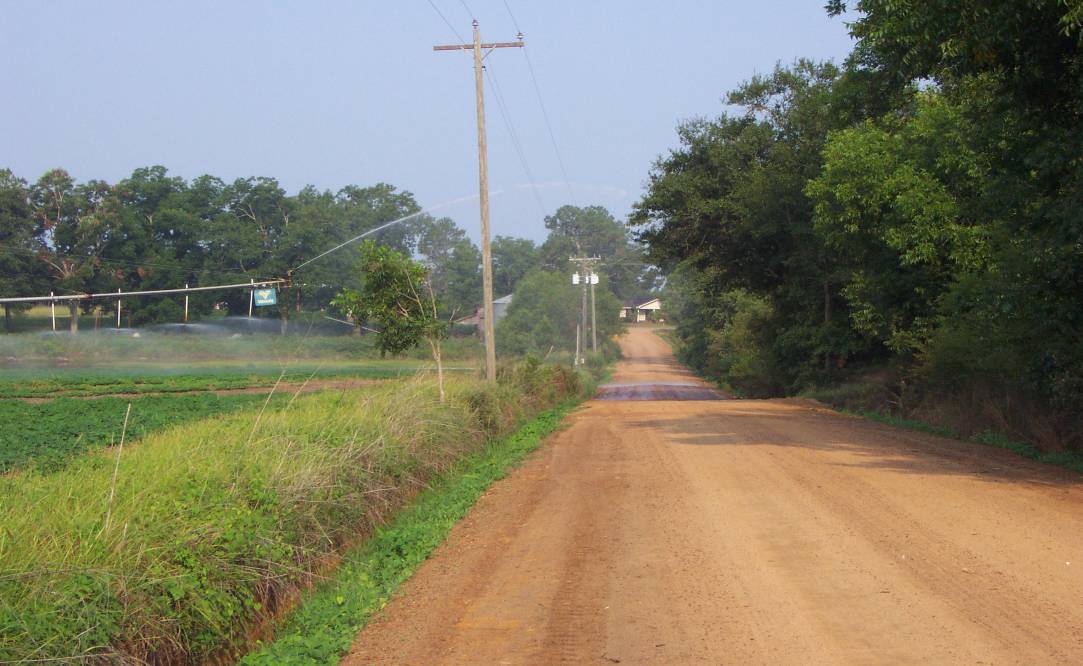 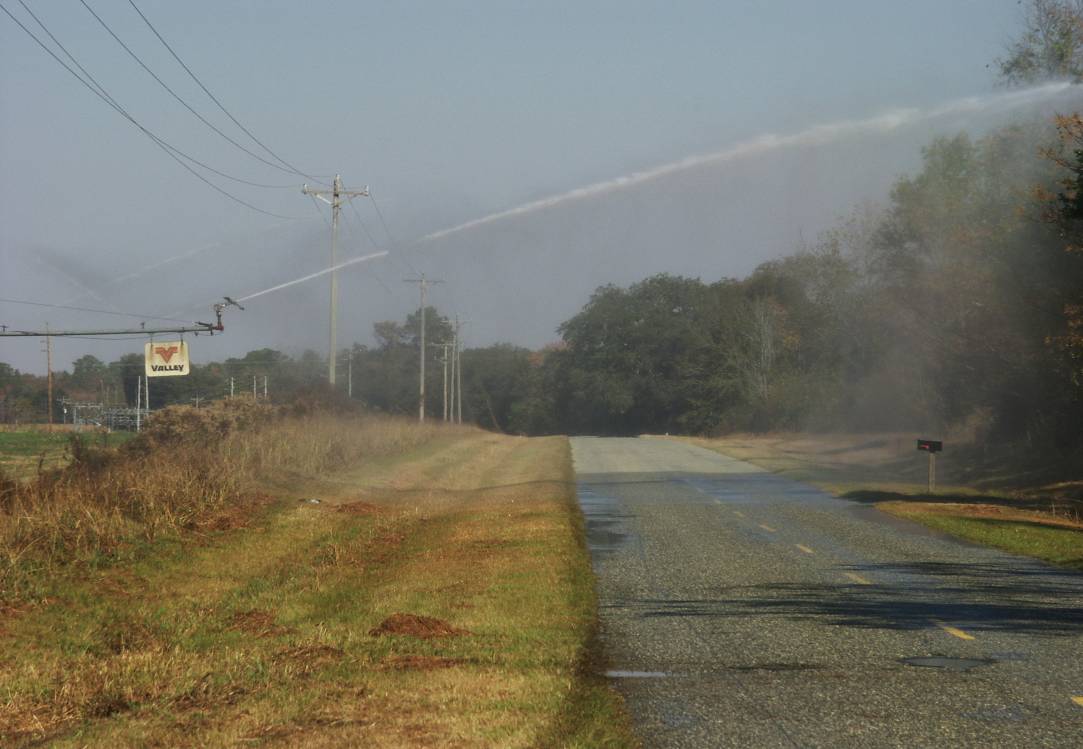 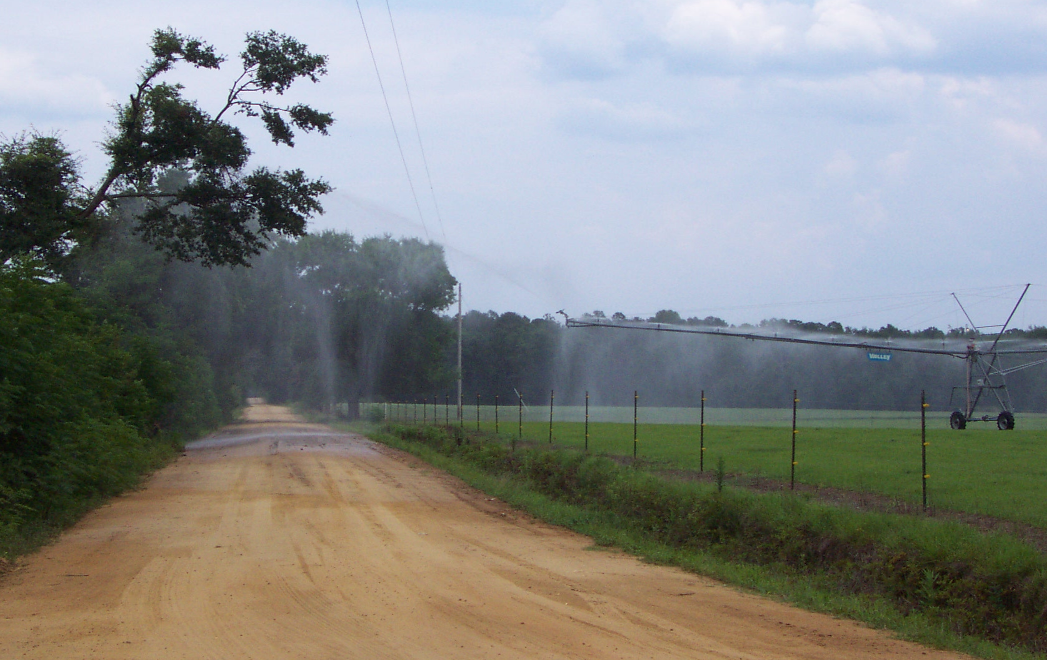 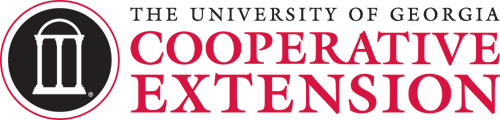 Off-Site Applications
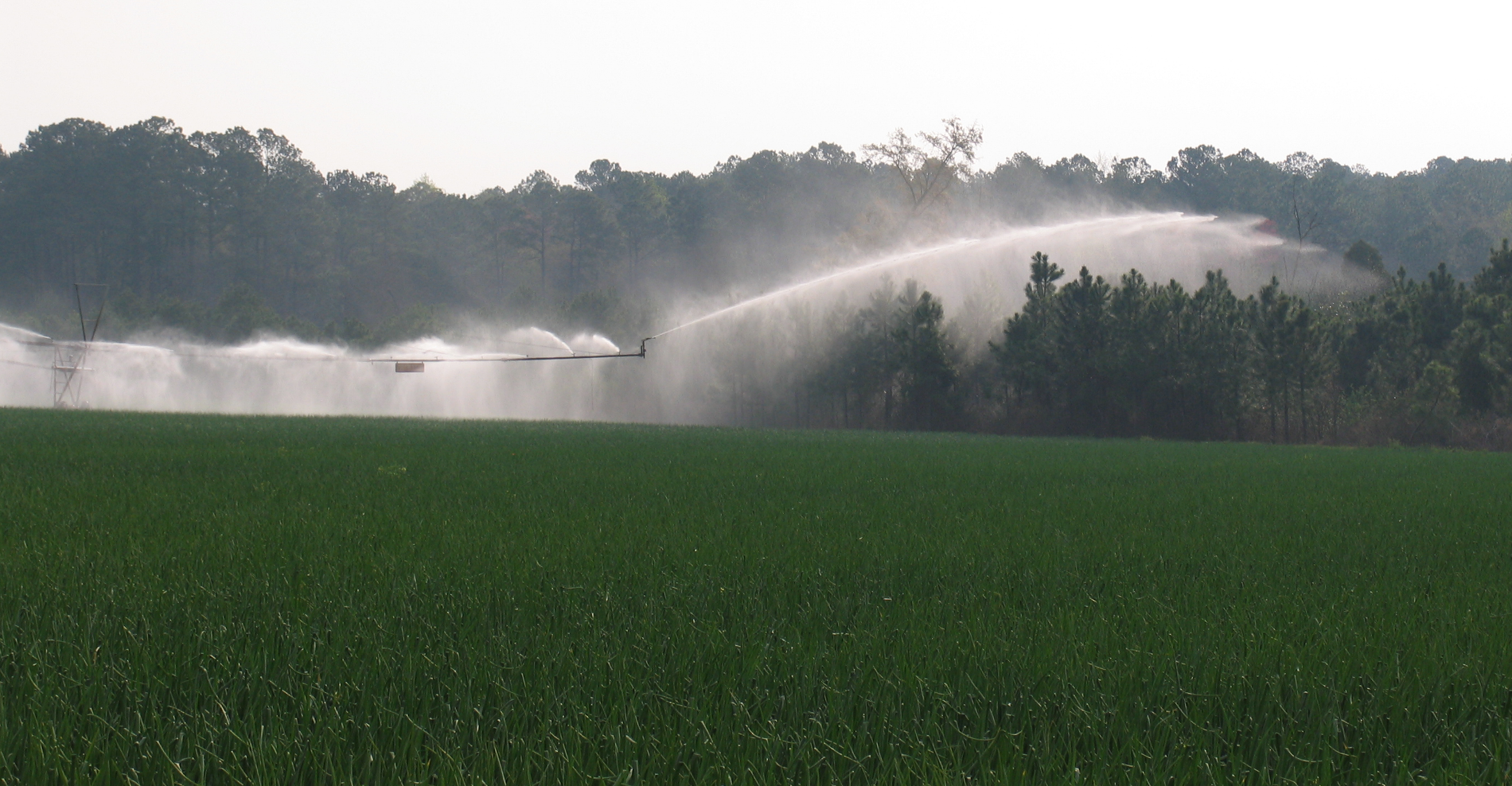 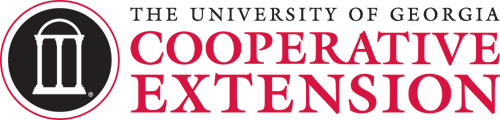 Potential Benefits in Manure Applications
Fine tune waste water application
Reduce or eliminate effluent application to environmentally sensitive areas
More precisely apply effluent adjacent to buffers or “setback” zones.
Increase water use efficiency
Optimize nutrient management
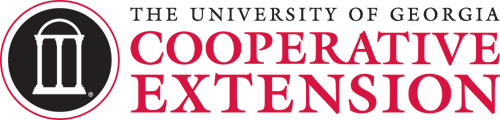 Is VRI Relevant to My Operation?
Your farm’s irrigation system could benefit from VRI if your field has:
Environmentally sensitive areas under the system coverage area (end gun or nozzles)
Different nutrient management zones
Non-cropped areas under pivot coverage
Varying soil types
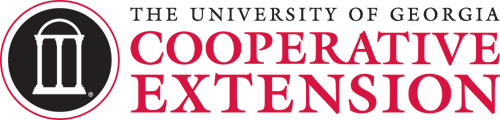 VRI Components
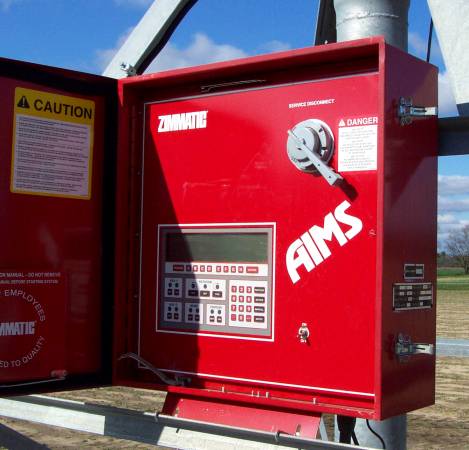 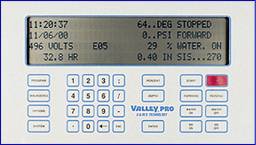 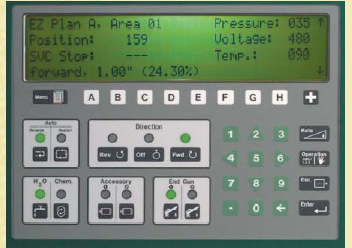 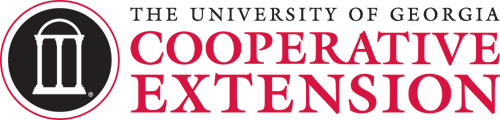 VRI Components
Controllers
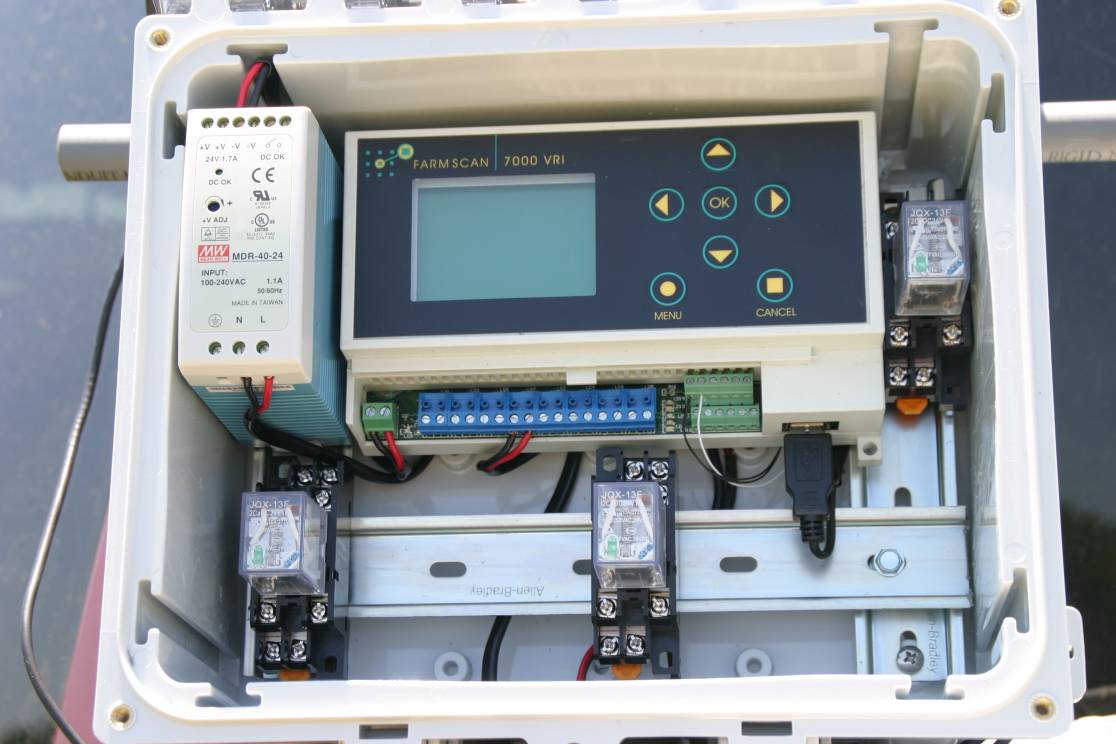 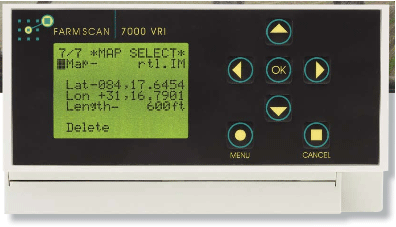 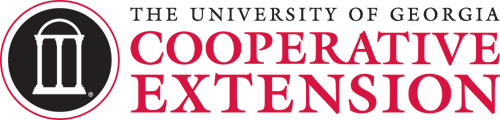 VRI Components
GPS Receiver
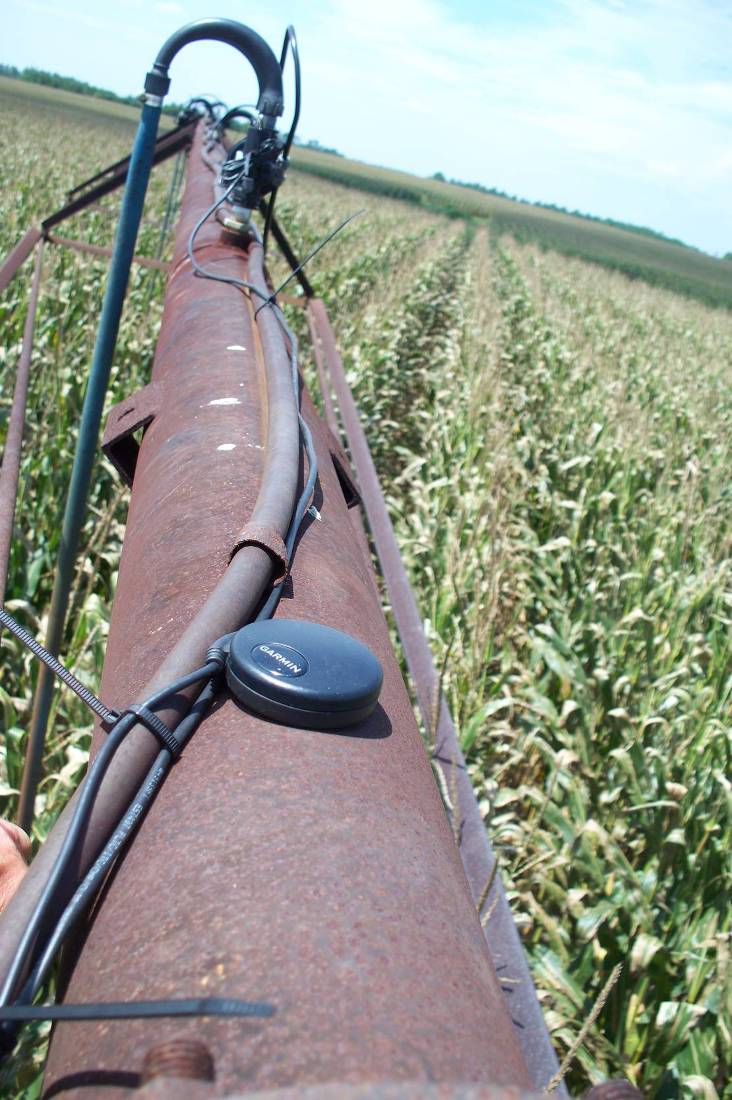 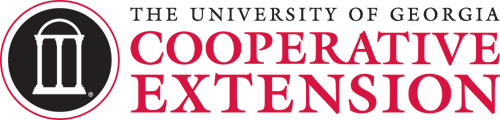 VRI Components
Node/Zone Circuits and Solenoids
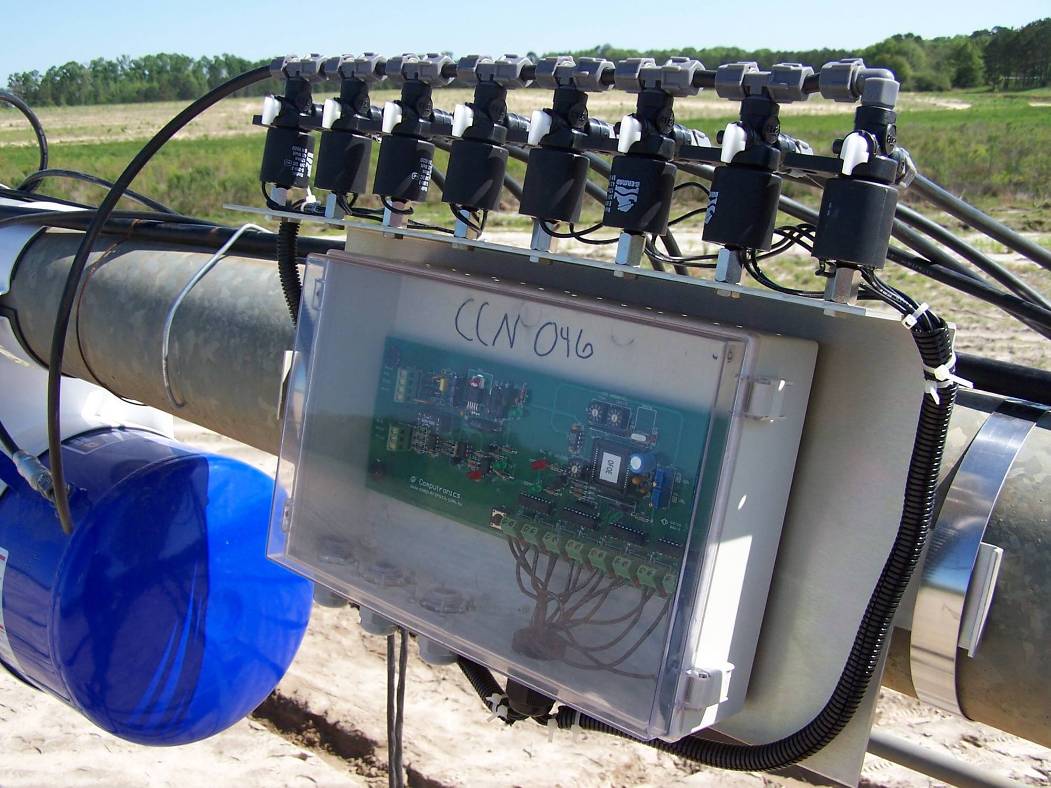 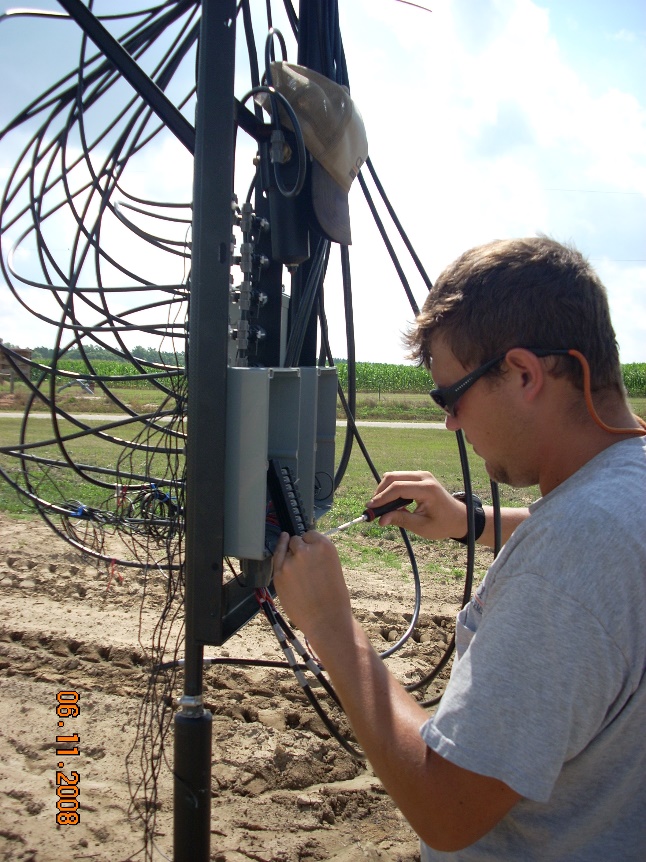 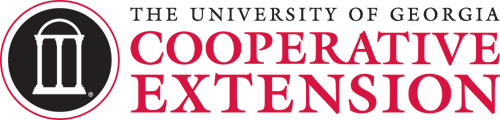 VRI Components
Flow Control Valves
(can be actuated via pneumatics or hydraulics)
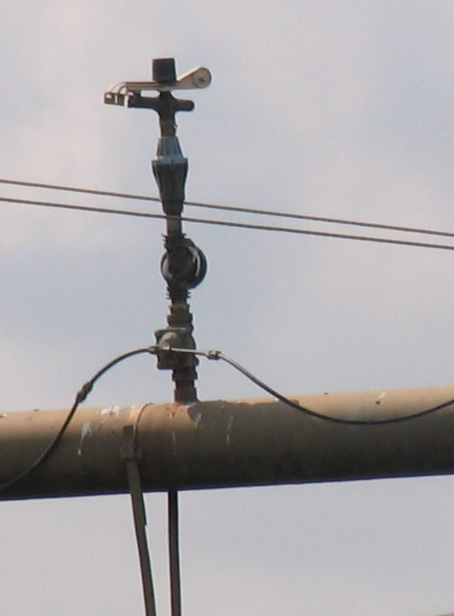 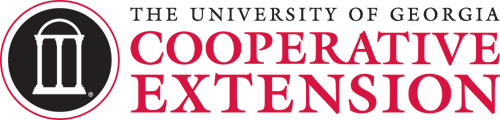 VRI Components
Compressed air supply
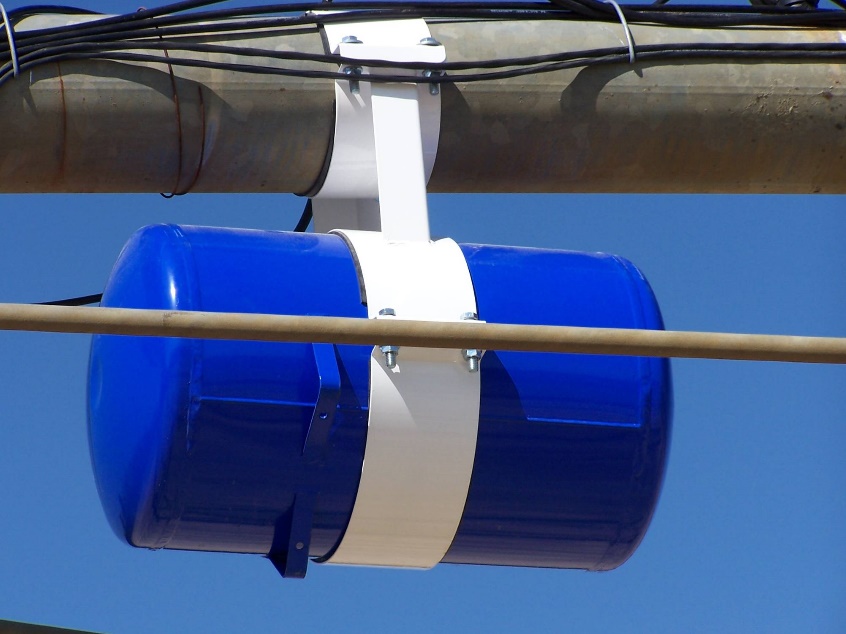 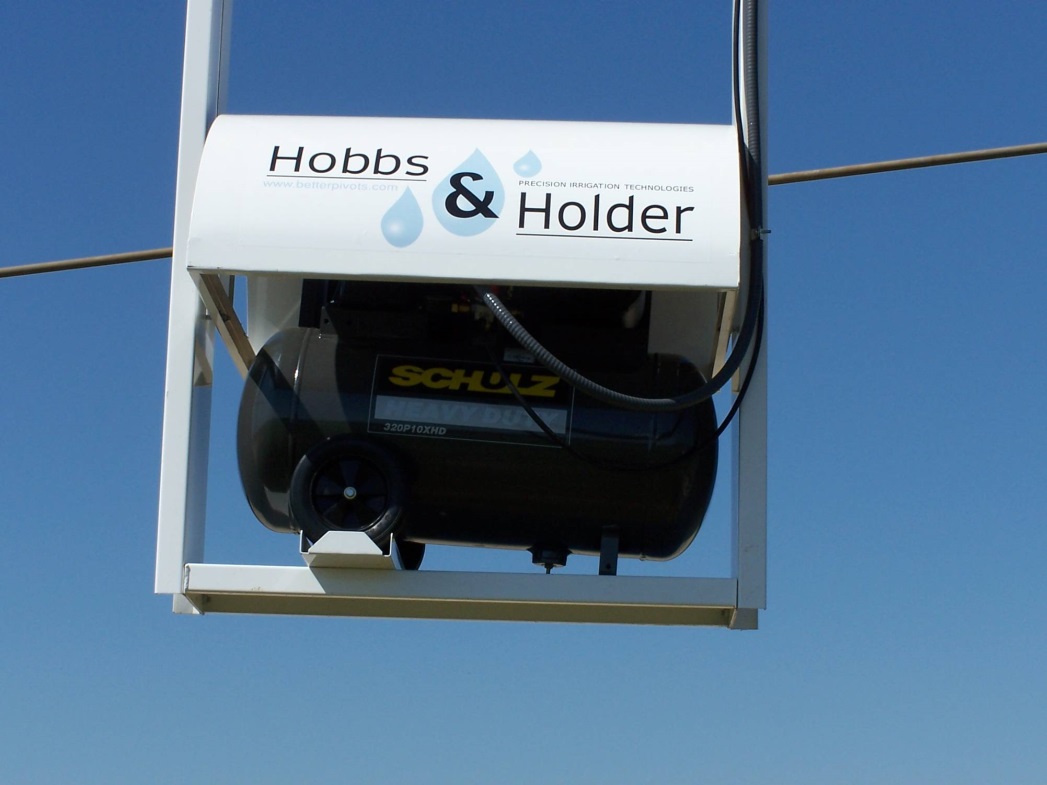 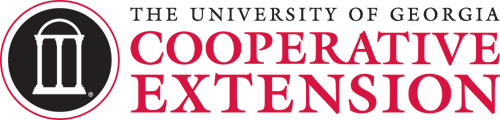 VRI Components
Compressed air supply
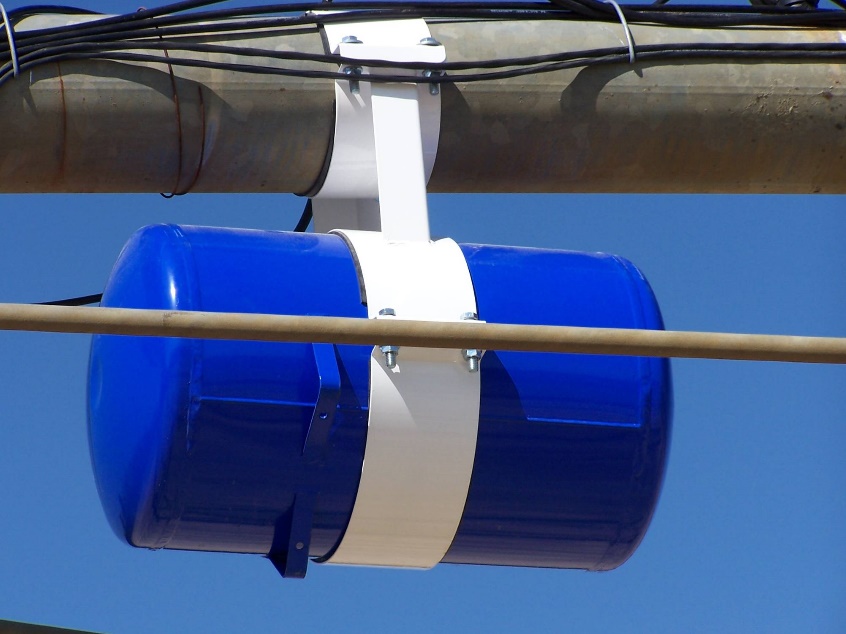 X
X
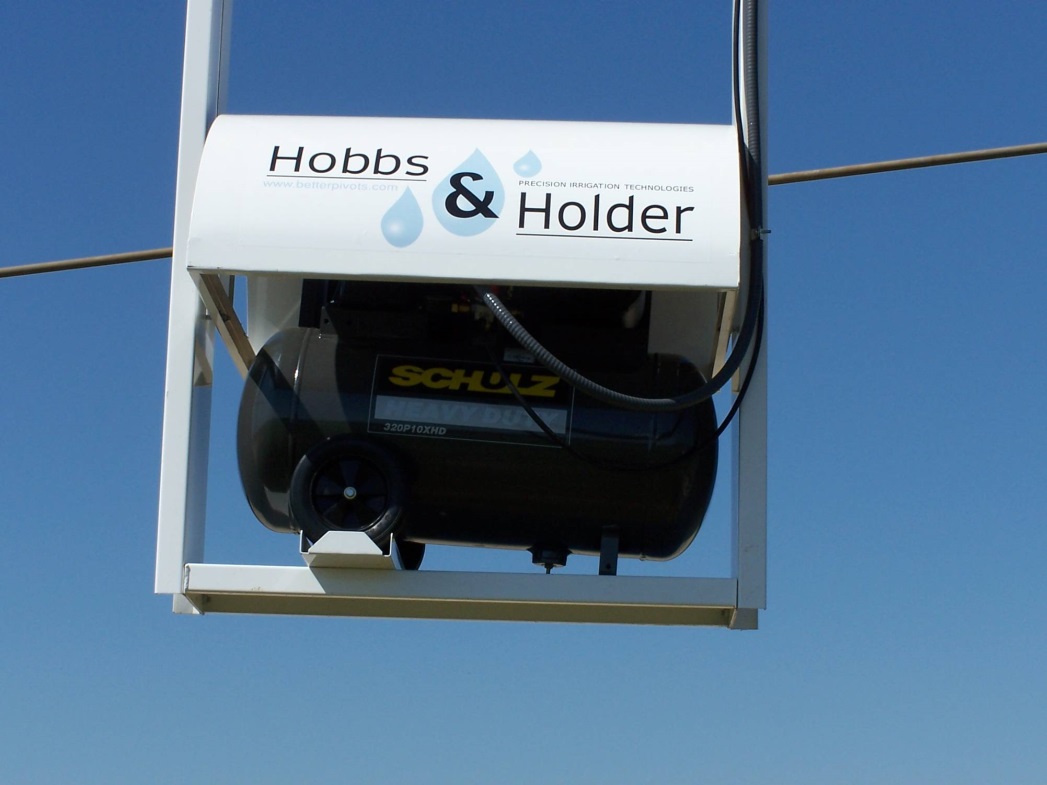 Most commercial systems use water from mainline in fresh water installations.
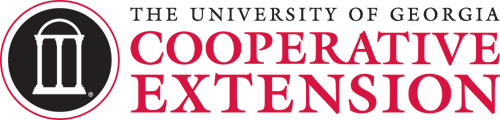 VRI Zone Development
Equipment widths
Soil EC
Soil Type
Elevation
Field Size
Irrigation Tower Length
Crops produced in field (single or multiple crops)
Other typical precision agriculture zone development tools.
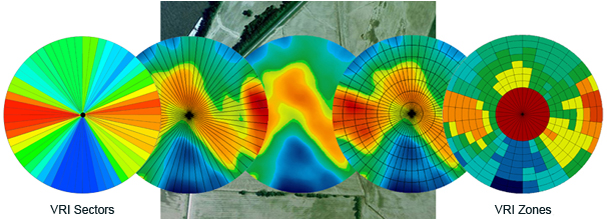 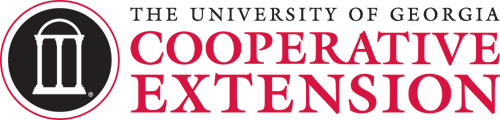 VRI Zone Development
How large do I want my management zones?
What is feasible for my operation?
What type of field resolution do I want?
How long is my irrigation tower?
How many nozzles do I have?
How wide do the management zones need to be?
The higher the resolution the more control equipment required.
Two nozzles per zone would be the minimum.
Keep in mind that smaller zones can be treated uniform and “merged”, but larger zones cannot be divided once the control system is implemented.
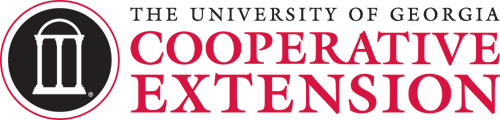 VRI Zone Development
How am I currently scheduling my irrigation?
Using VR will require a more intensive management and scheduling strategy.
Moisture sensors in every zone?  In similar zones?
Do I want to work towards an automated system or would I be better off calculating and entering each zones needed rate separately?
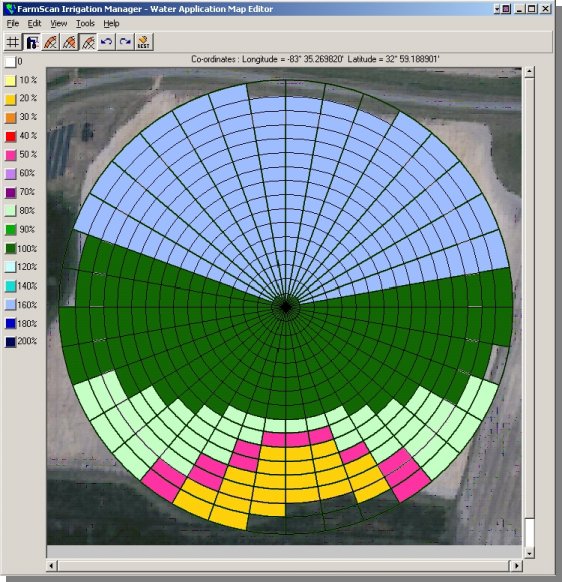 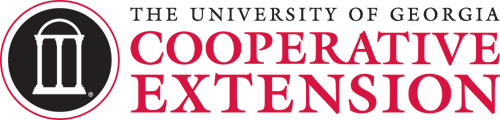 Application Map/Zone Development
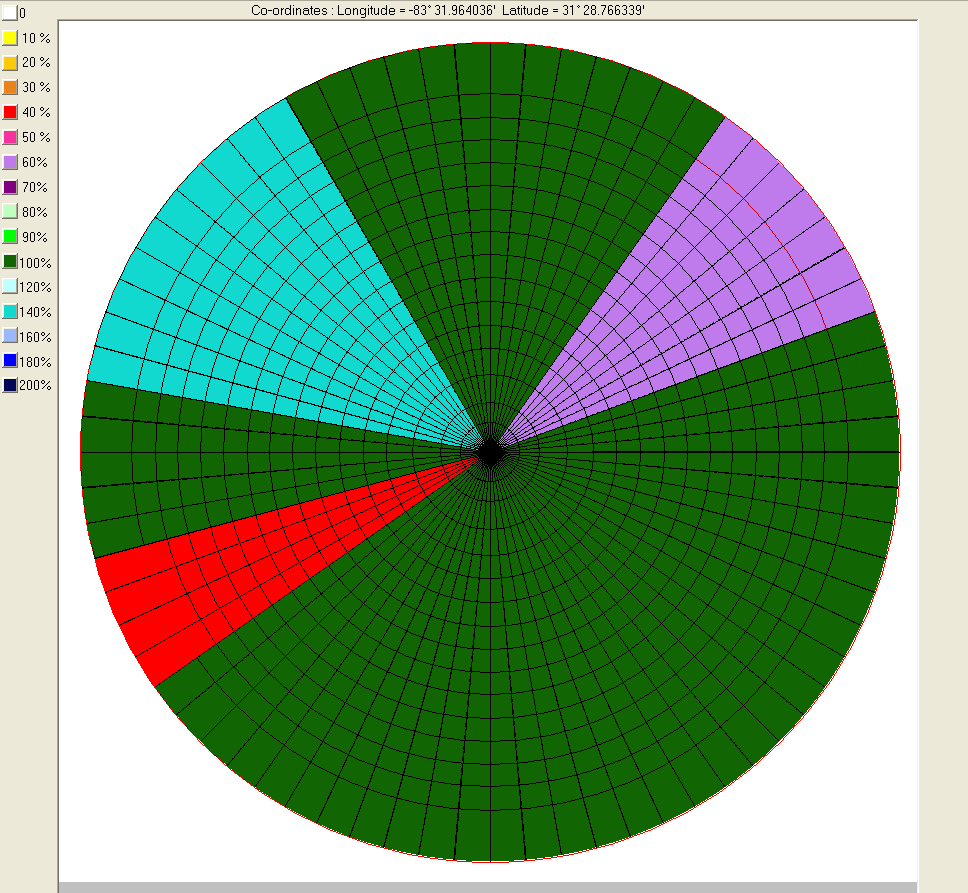 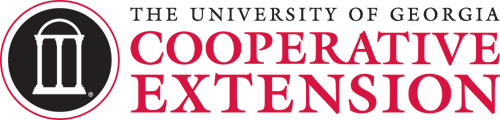 Application Map/Zone Development
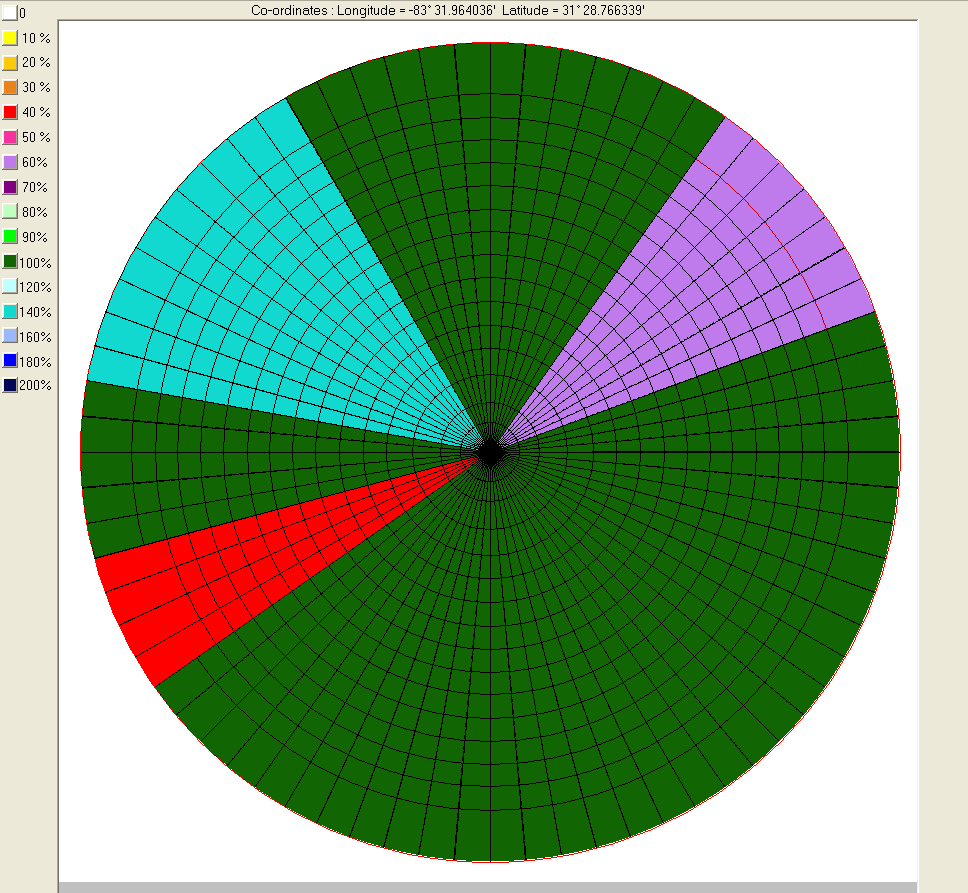 Overlapping pivot
Dry, sandy spot
Low, wet spot
Wetland area
Wet drainage spot
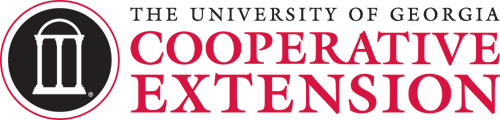 Applications
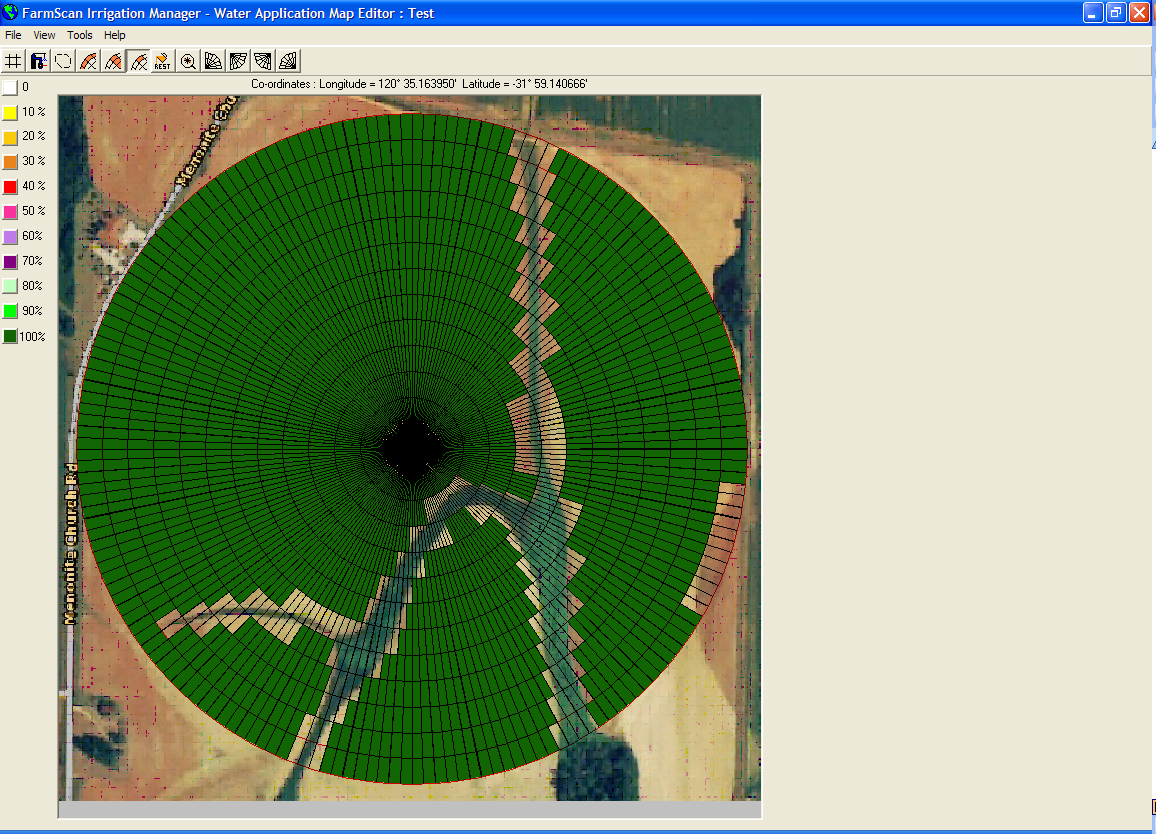 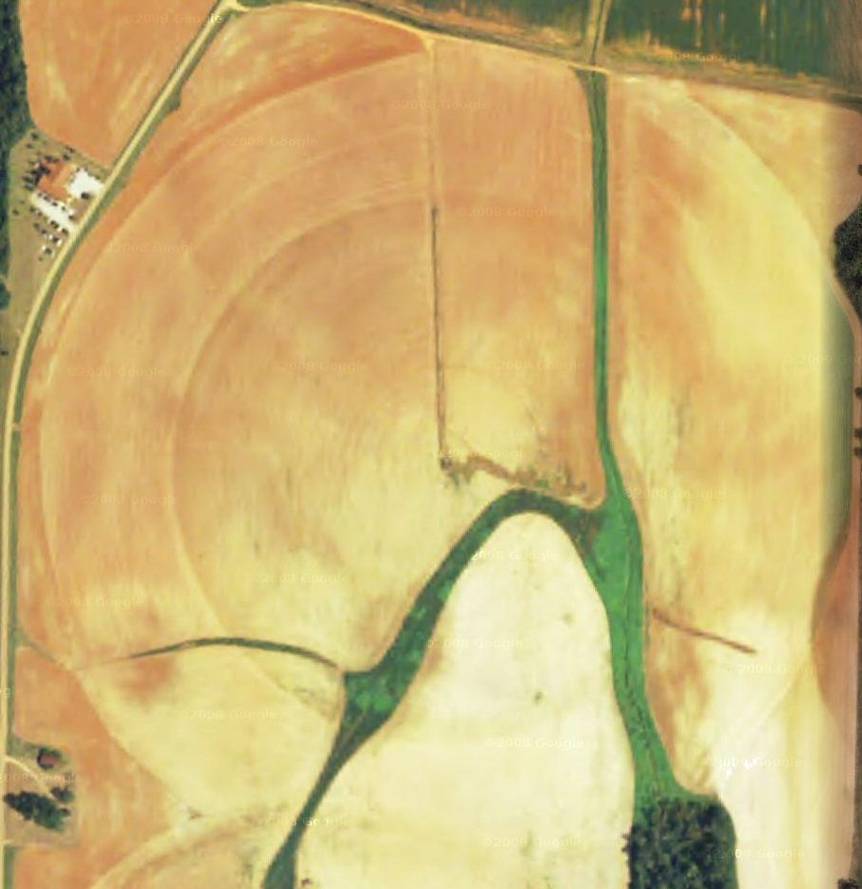 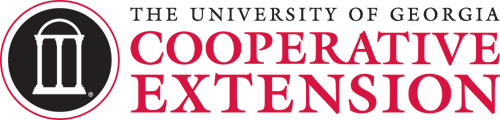 Applications
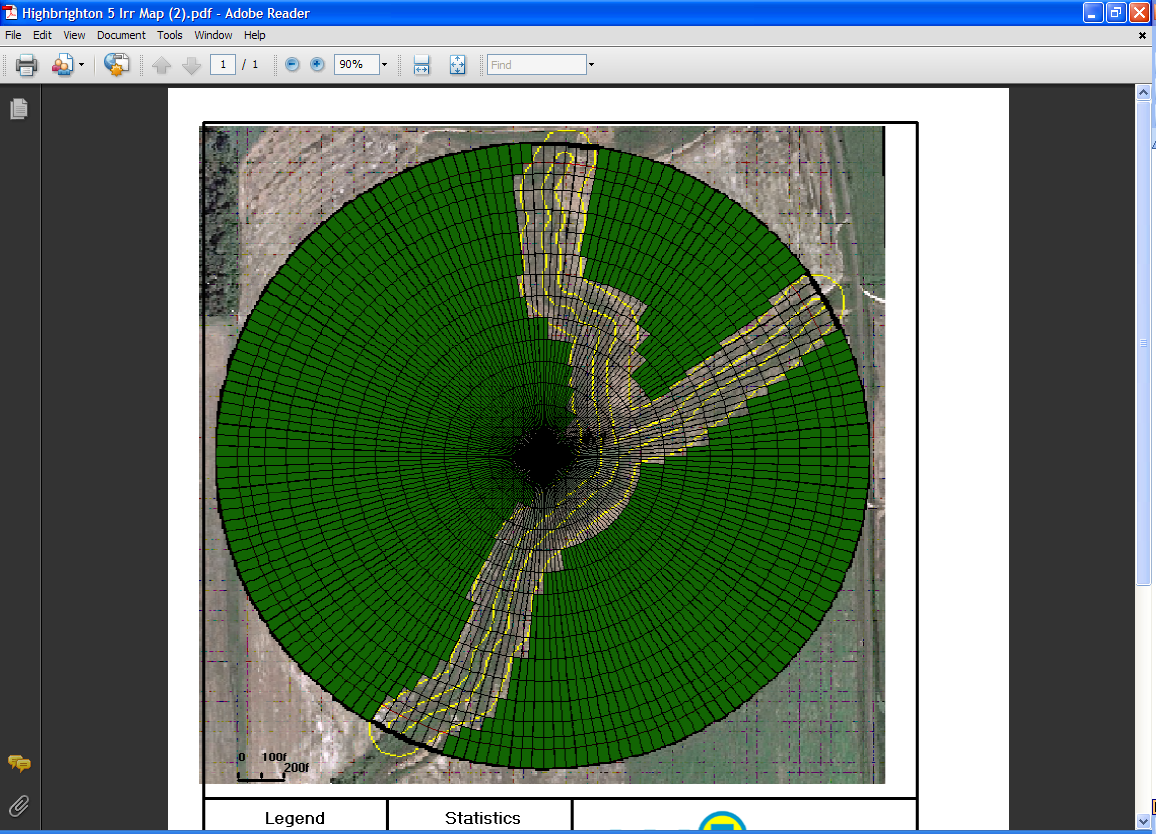 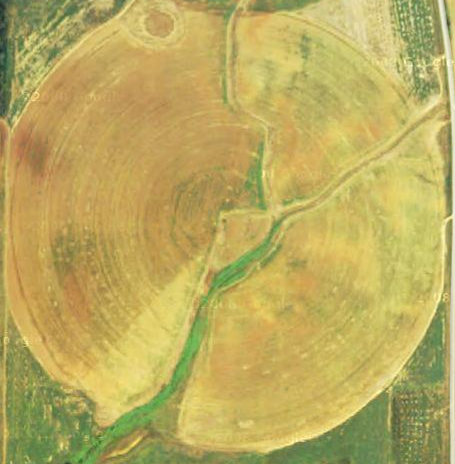 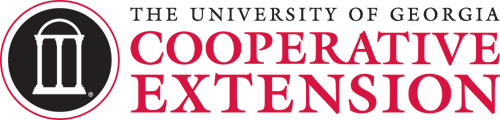 Applications
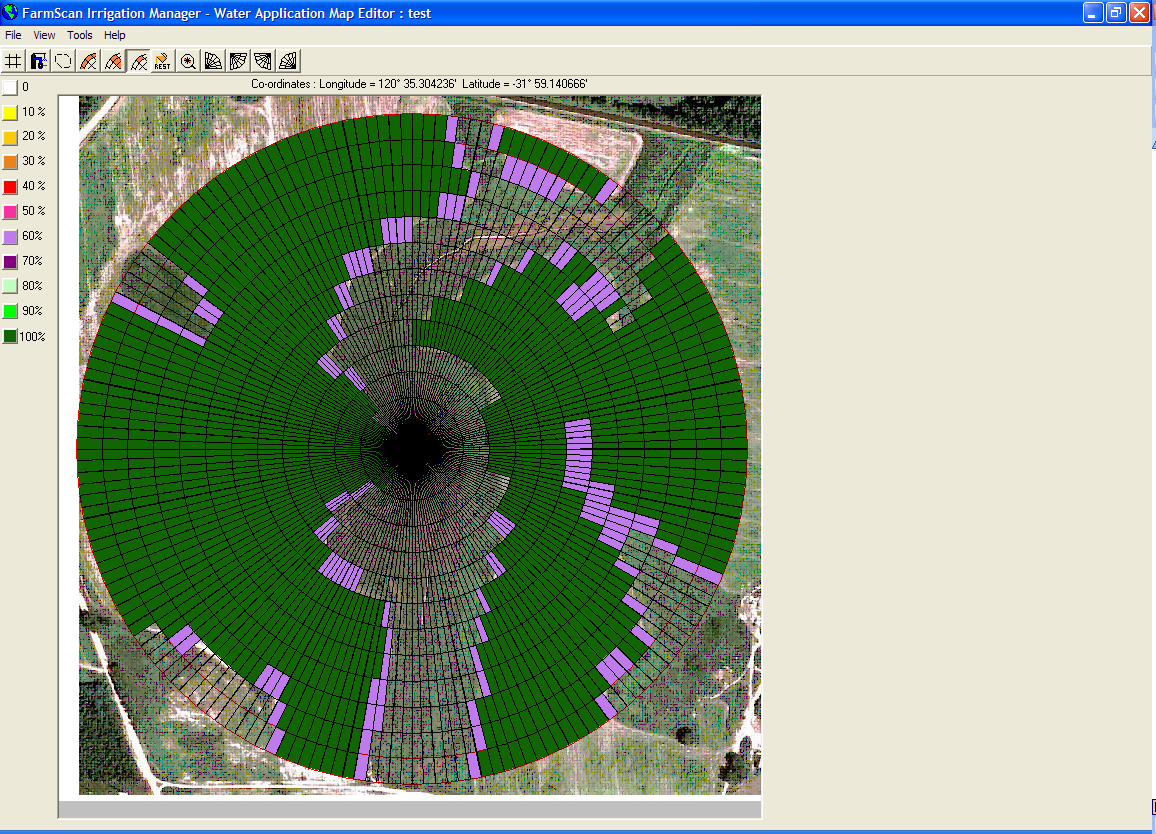 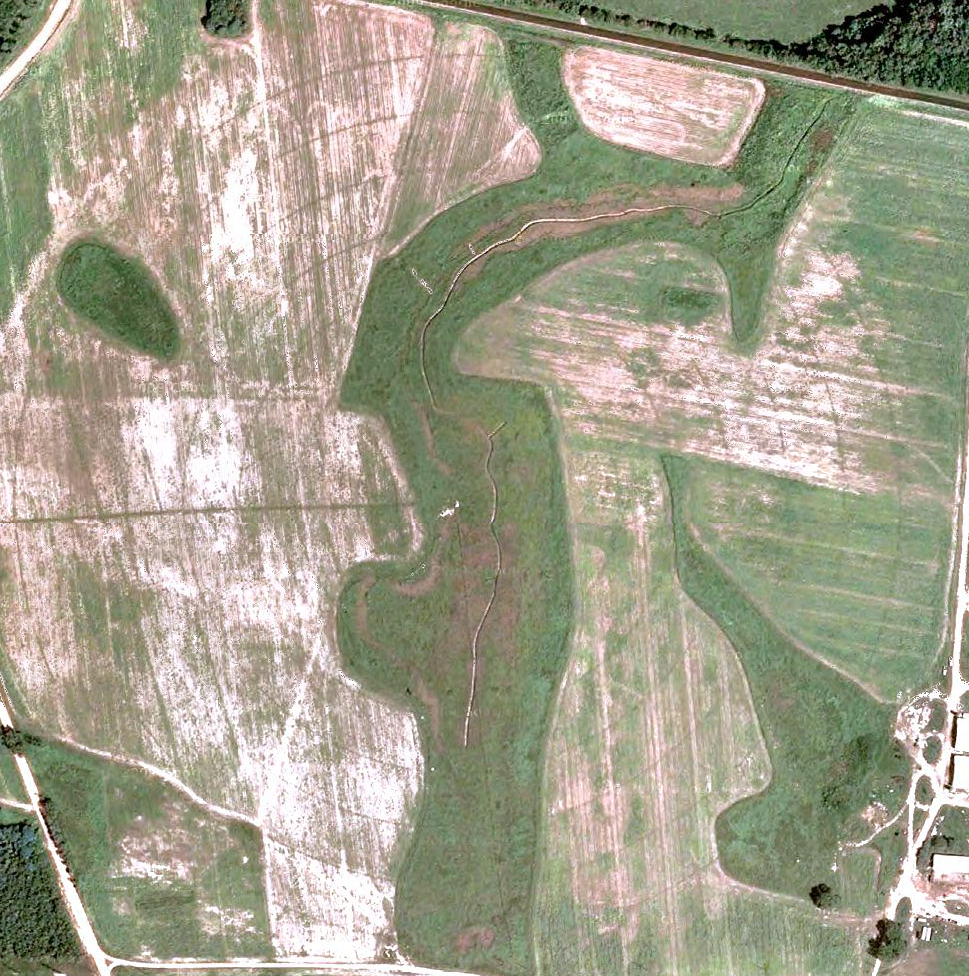 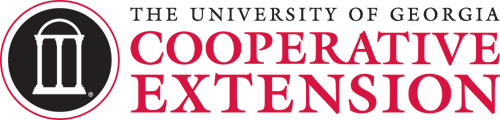 Applications
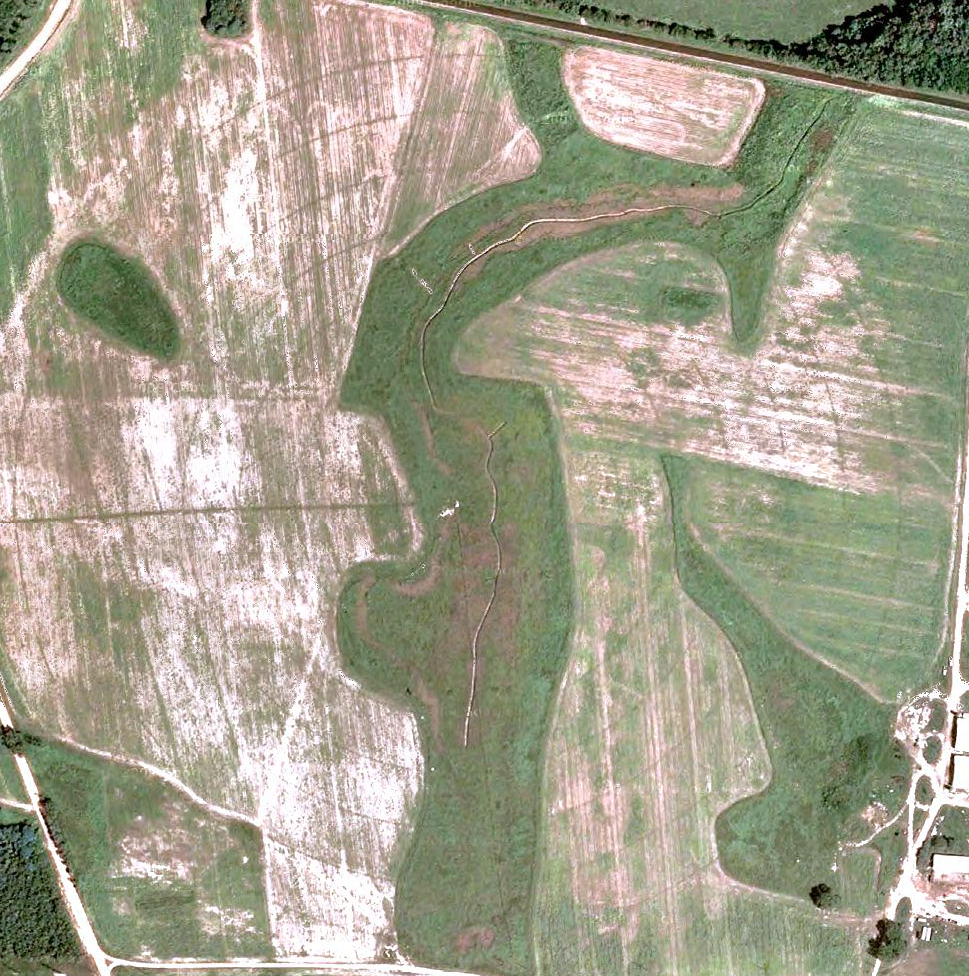 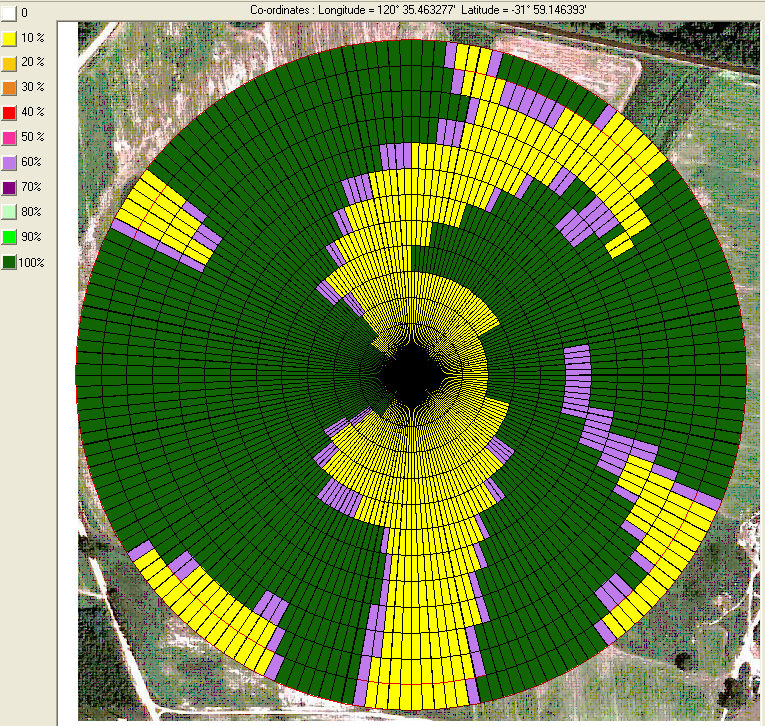 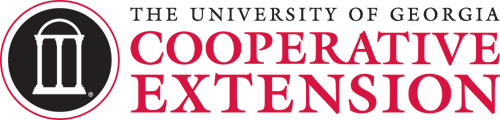 Applications
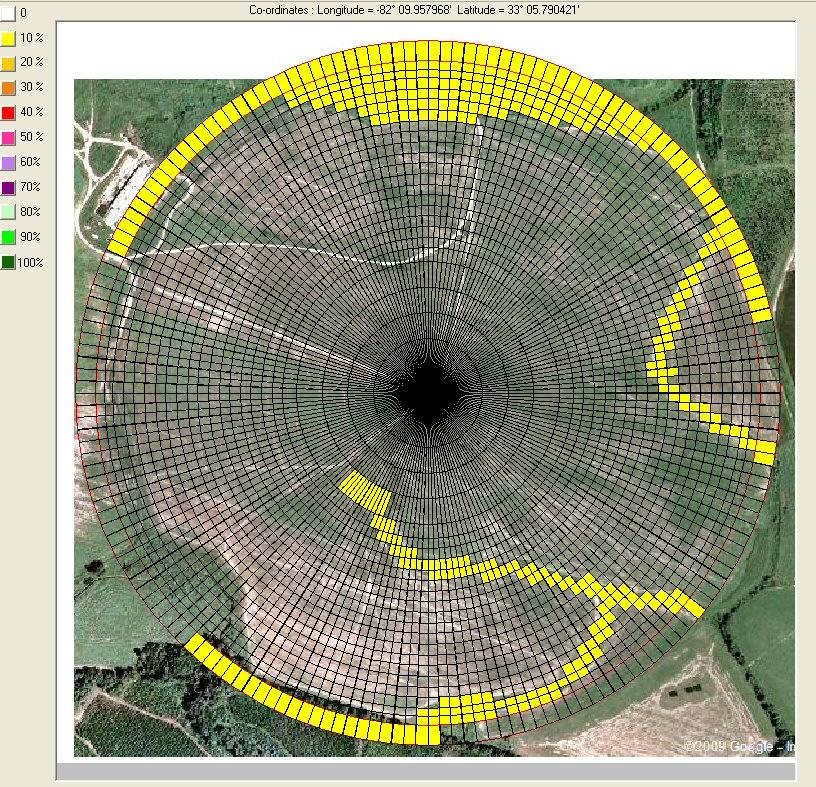 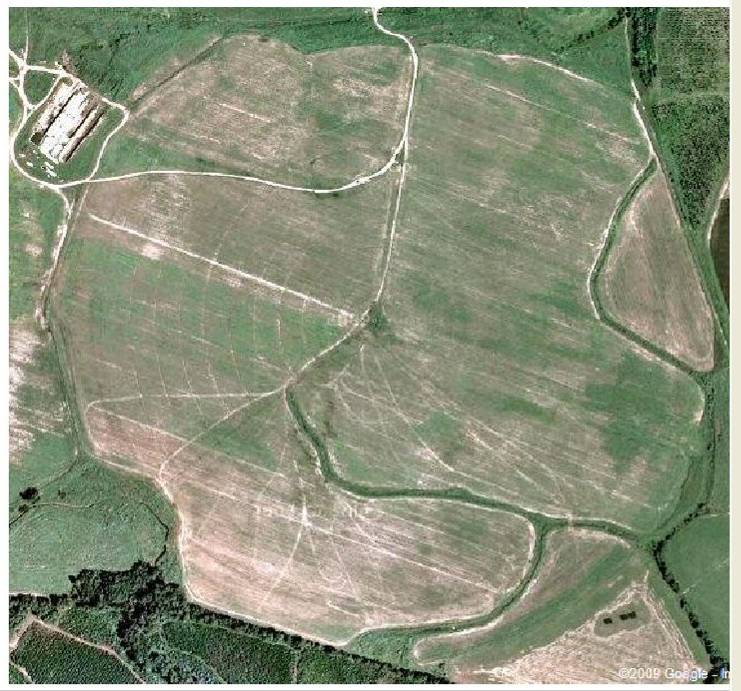 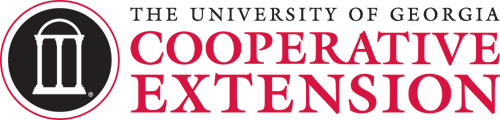 Applications
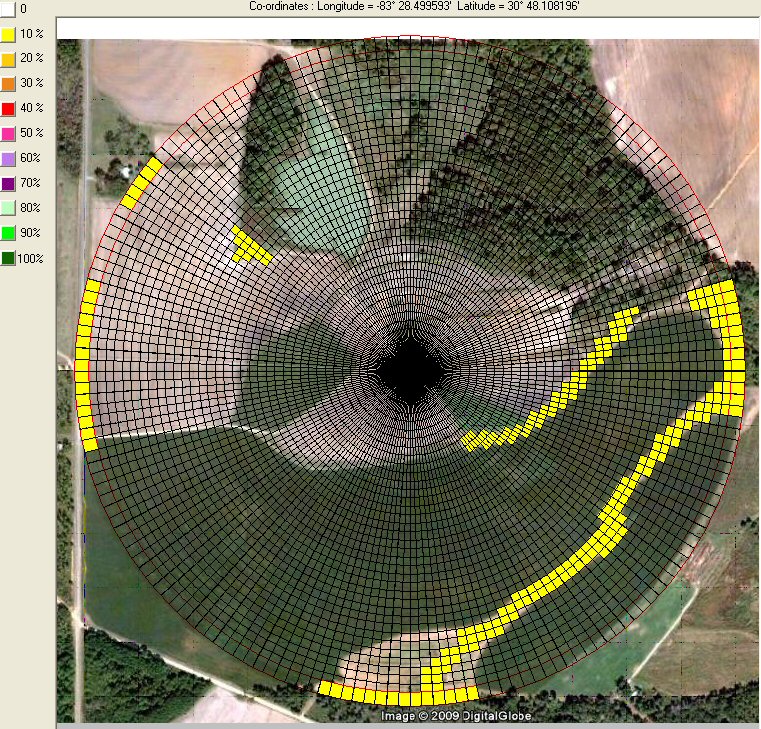 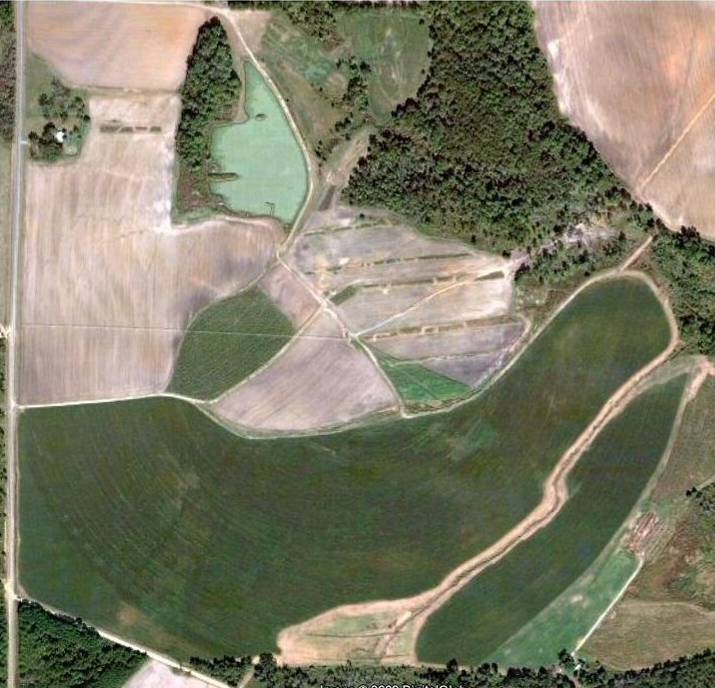 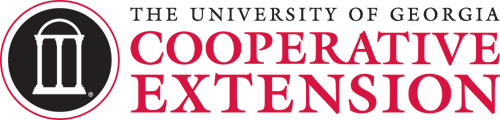 UGA Dairy Pivot-Tifton Campus
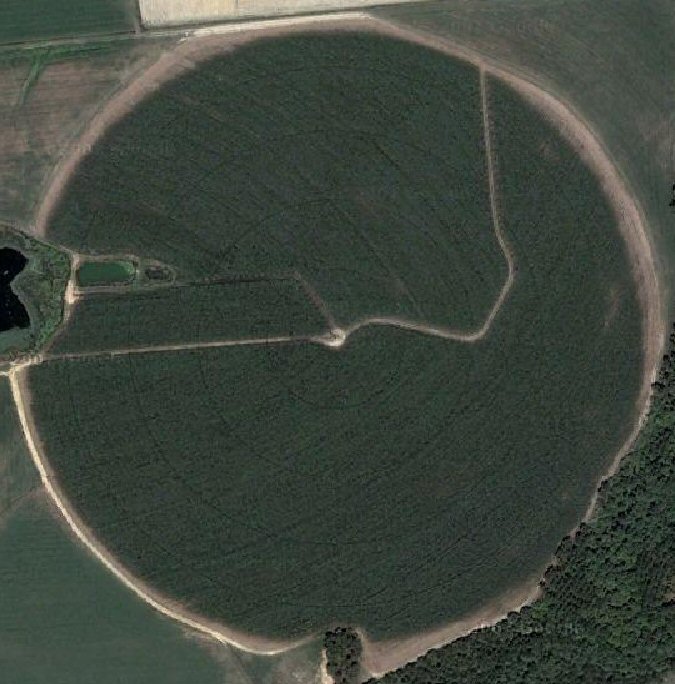 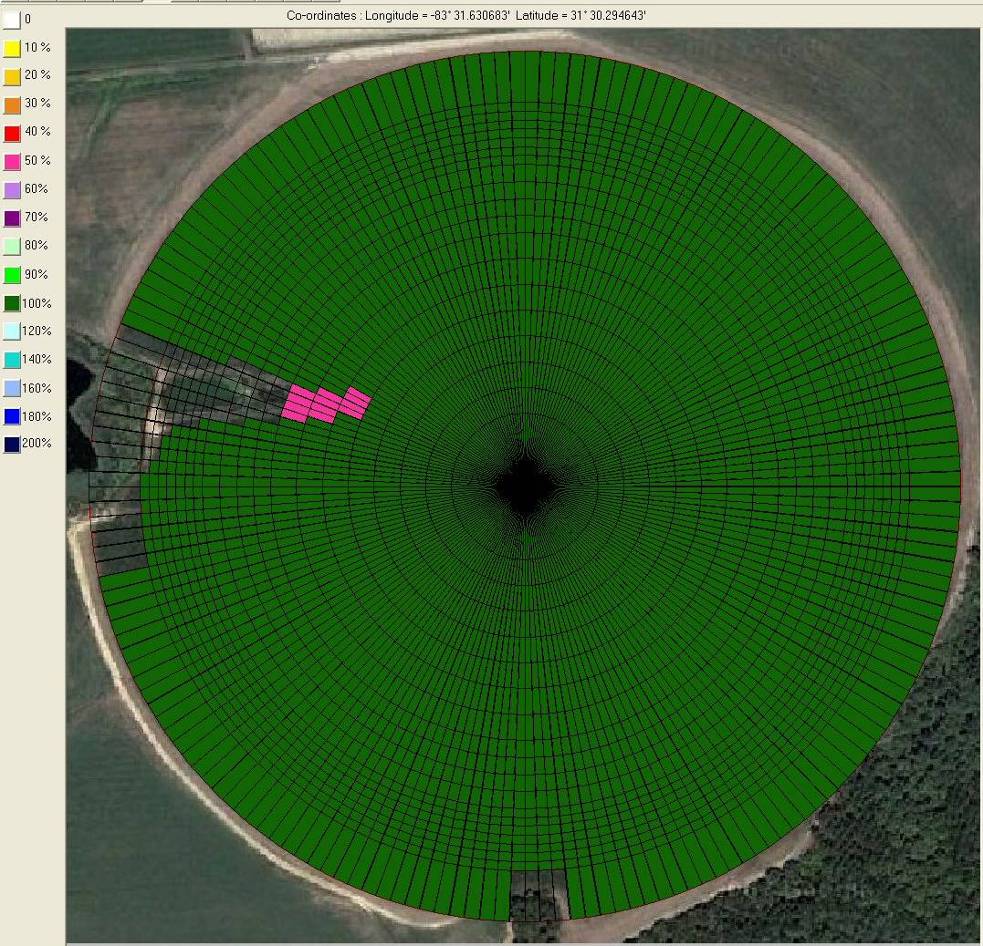 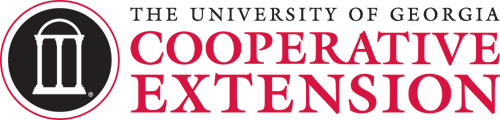 UGA Dairy Pivot-Tifton Campus
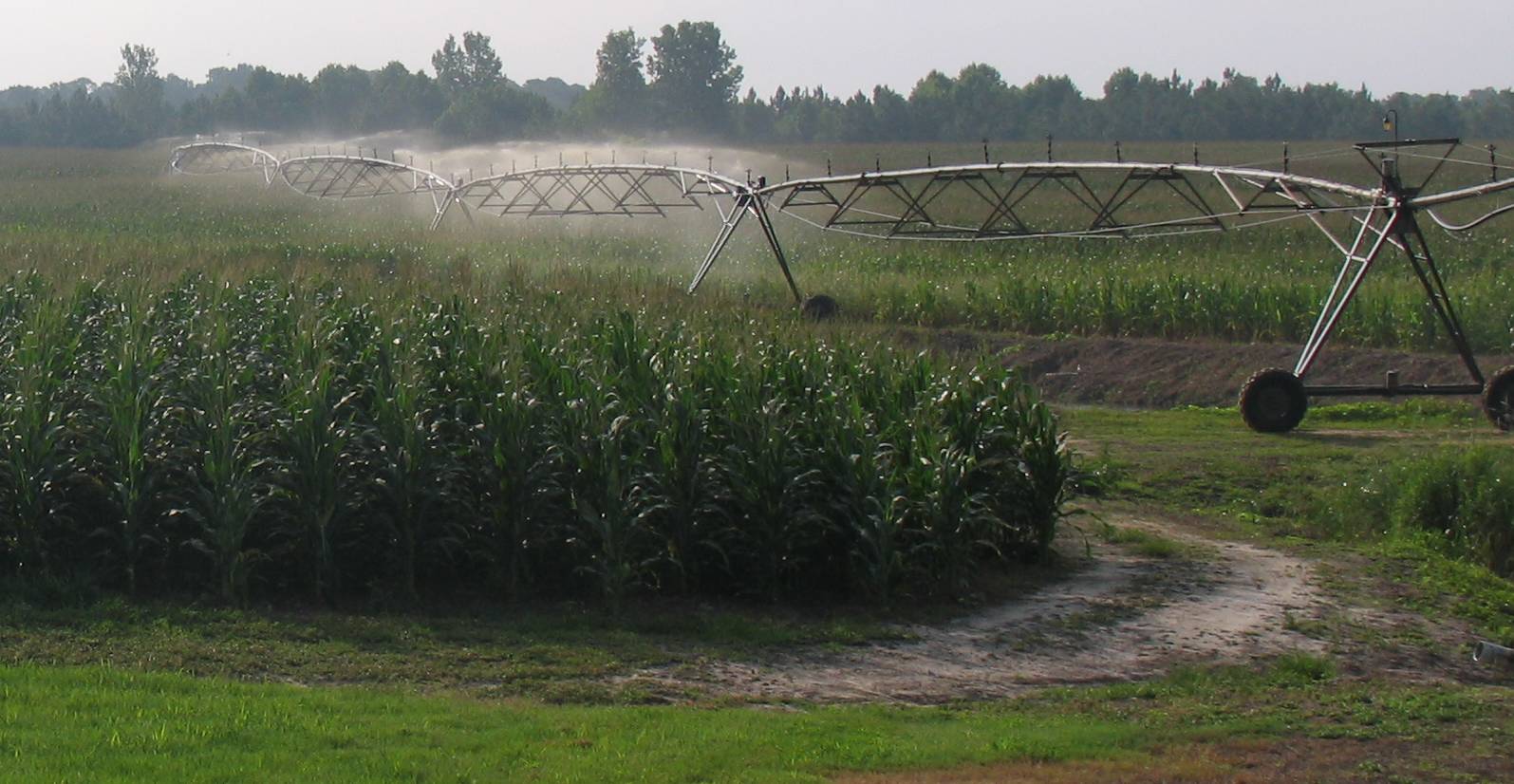 3rd tower sprinklers cycling
4th tower sprinklers OFF
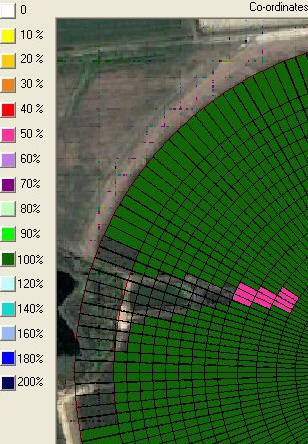 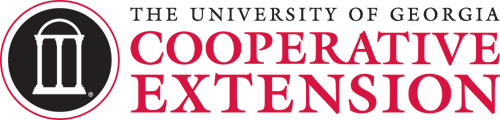 NRCS Cost Share Example
Retrofit of and Existing Sprinkler System for water conservation:
$4.34 per linear foot
Variable Rate Irrigation Retrofit
$15.44 per linear foot
These are estimates and not representative of actual NRCS cost shares.
Contact your local NRCS office for exact cost share in your region and options for your particular situation
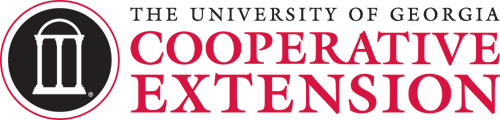 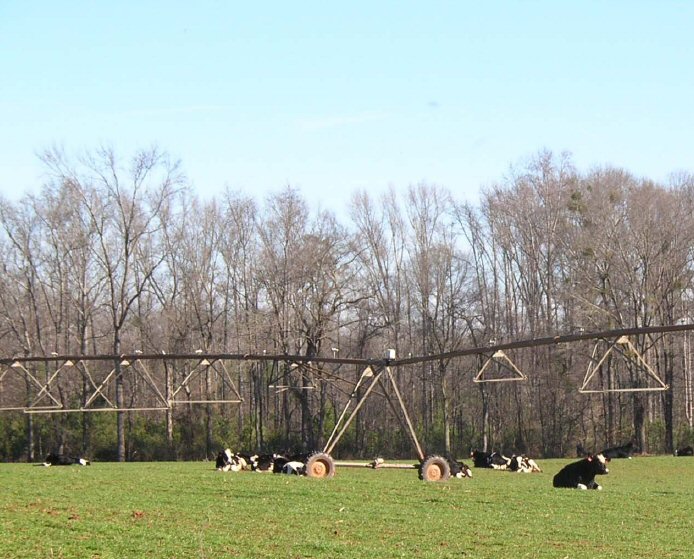 Questions/Comments?
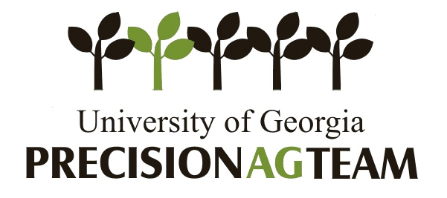 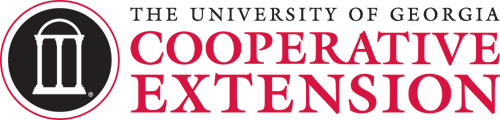